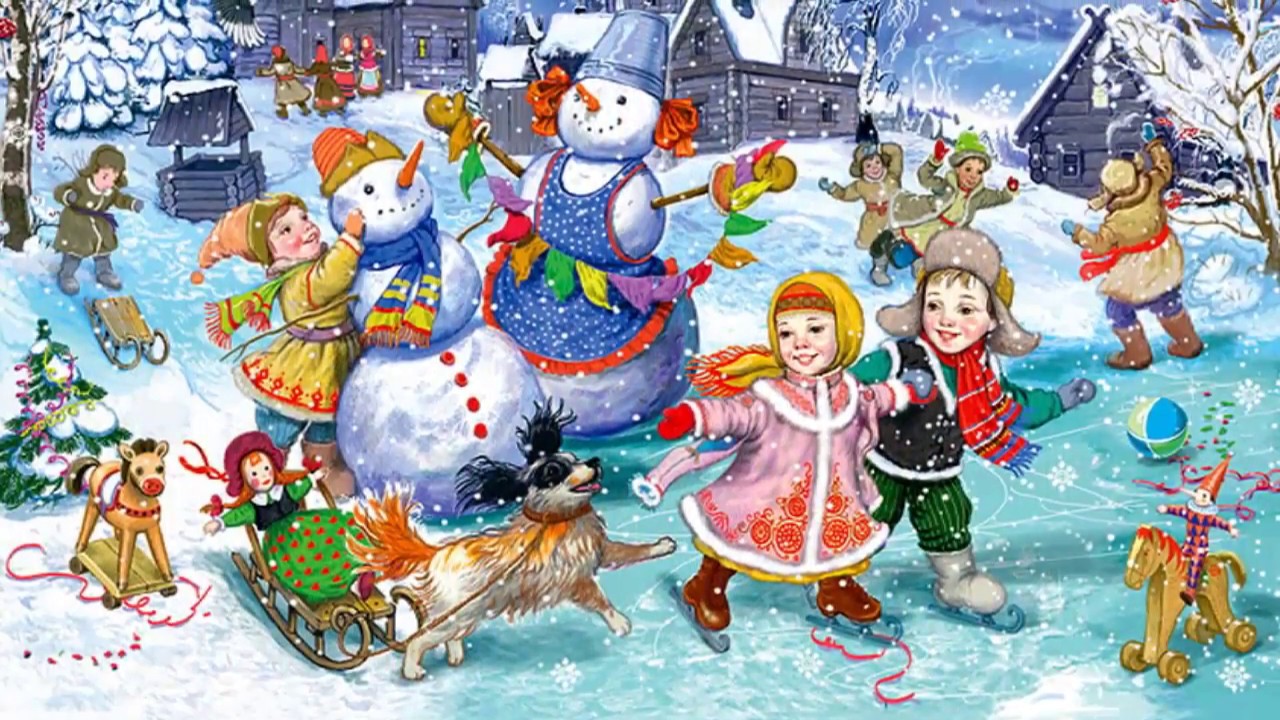 «ЗИМНЯЯ СКАЗКА»
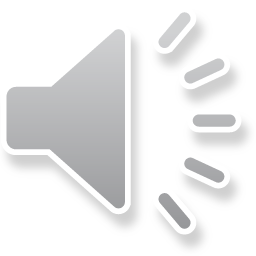 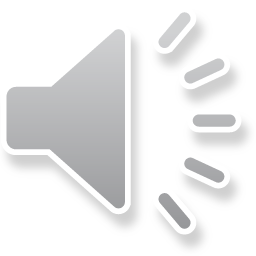 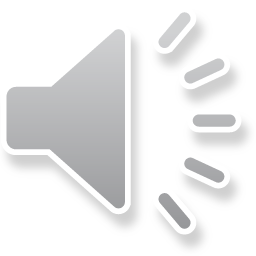 Ясельная группа
2018 гг.
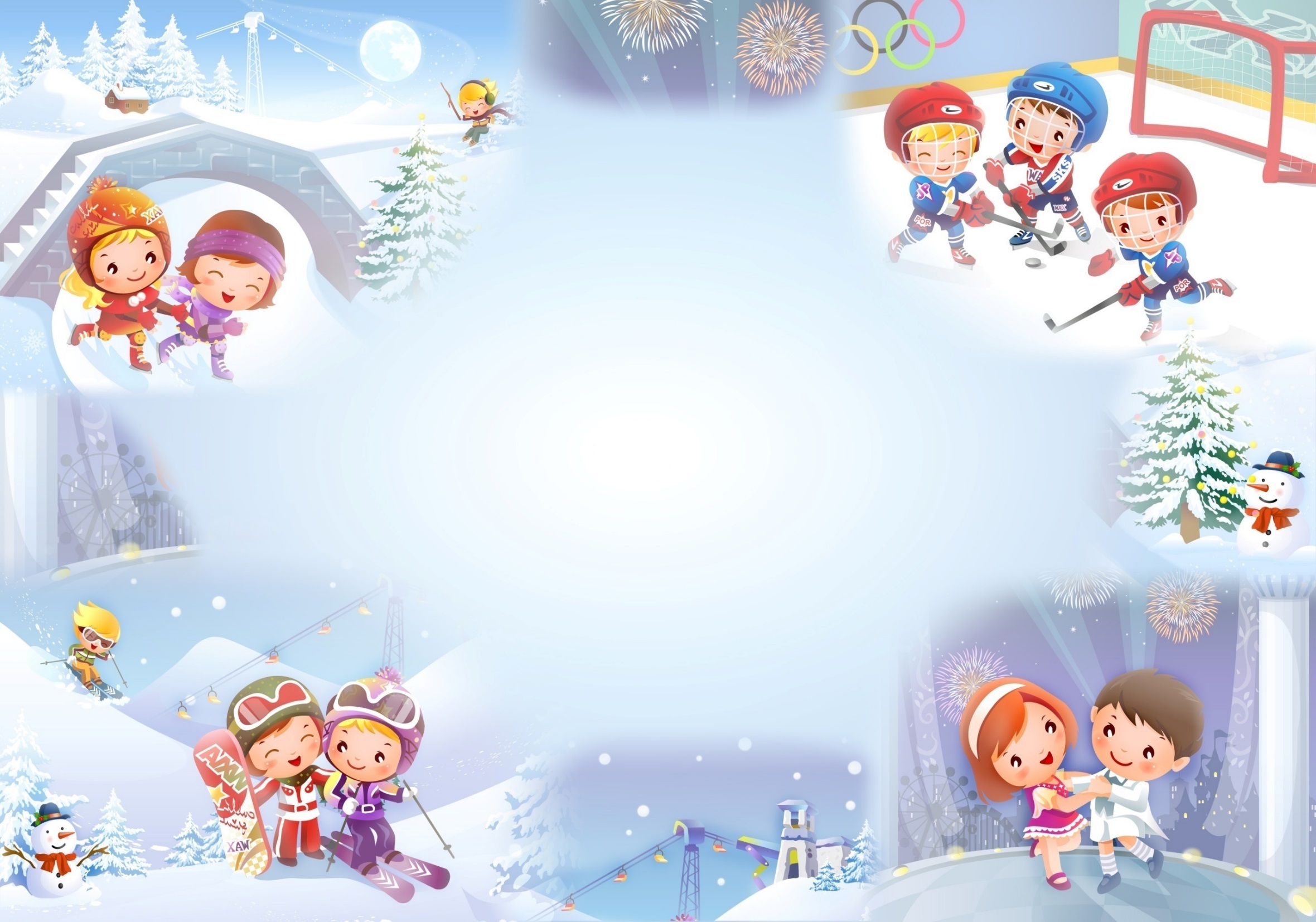 Настала зима. Выпал беленький снежок. Пожалуйста! Приходите с лопатой, чтоб на участке сказку создать. Чтоб было гулять ребятне интереснее… Чтоб на прогулке  не замерзать!
C какой гордостью дети совместно с родителями строят горку, малые игровые формы! С каким удовольствием проводят прогулку воспитатели и играют малыши на оформленном участке! Зима для детей долгожданная и любимая пора. Они знают: как только выпадет снег-участок детского сада превратиться в сказочную страну, в которой живут персонажи любимых сказок, вылепленных из снега. Появляются волшебные лабиринты для увлекательных путешествий и различные постройки для зимних игр и забав.
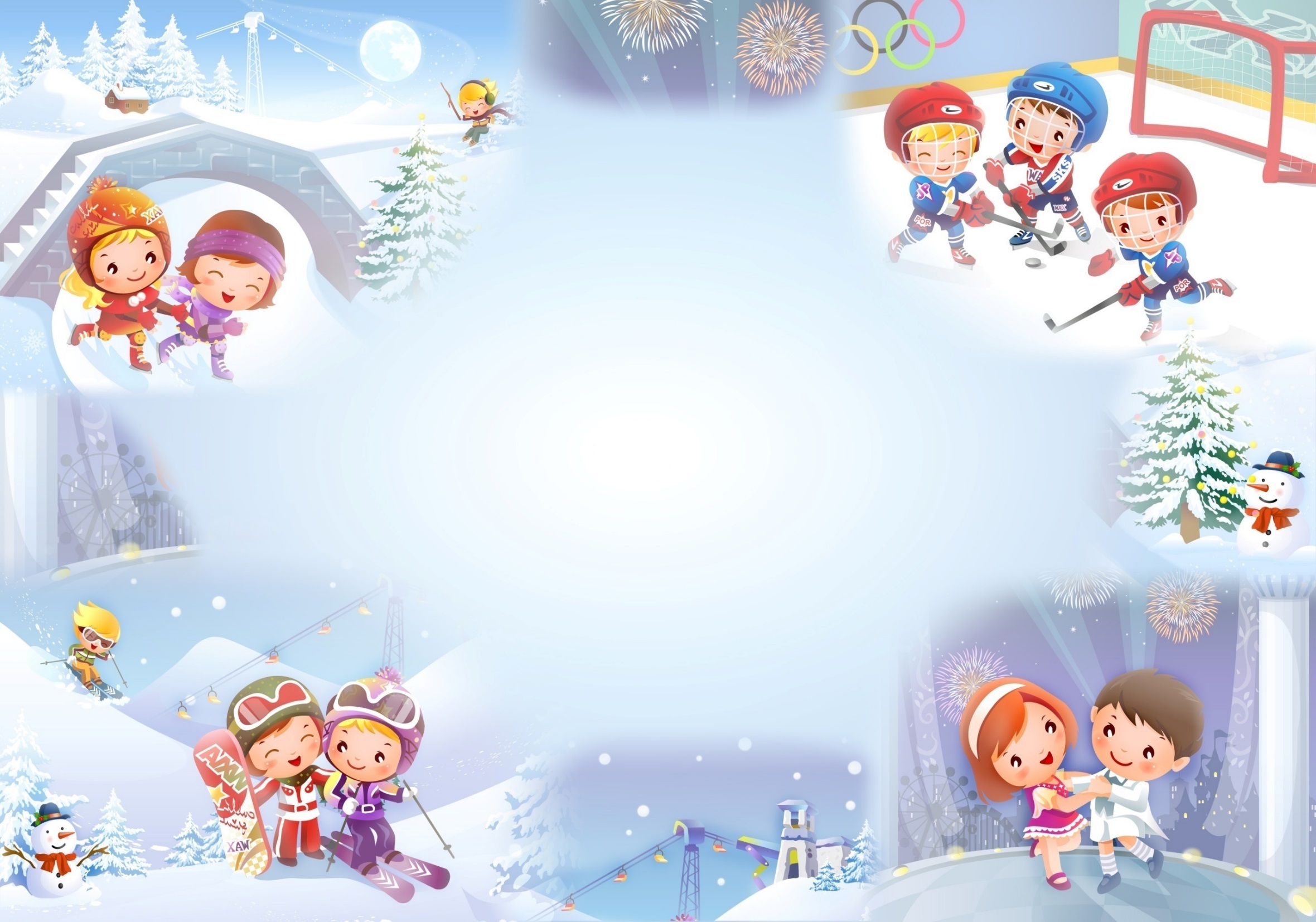 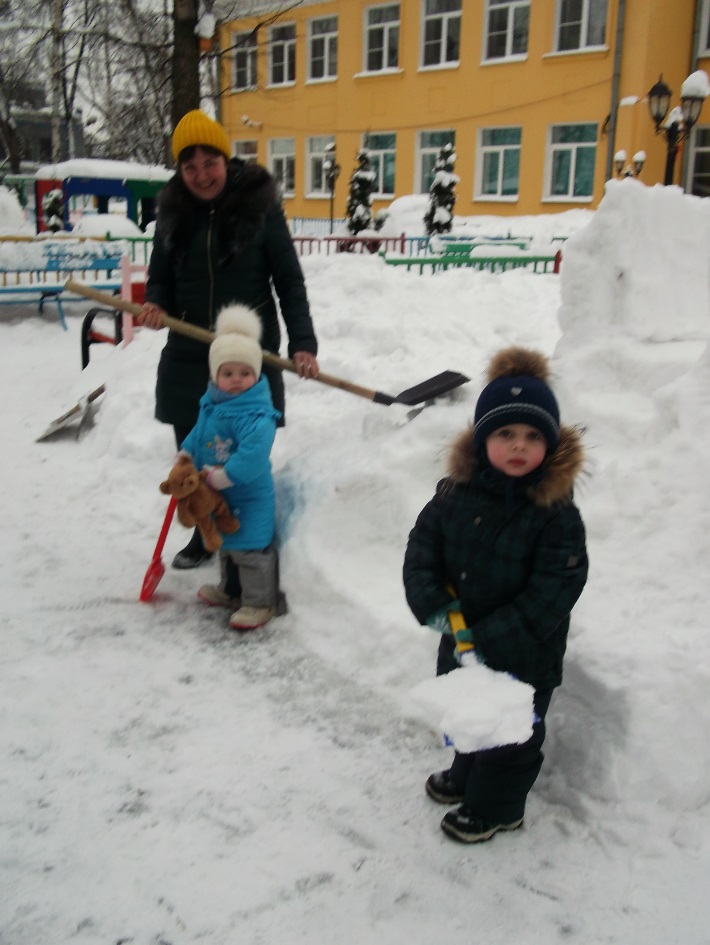 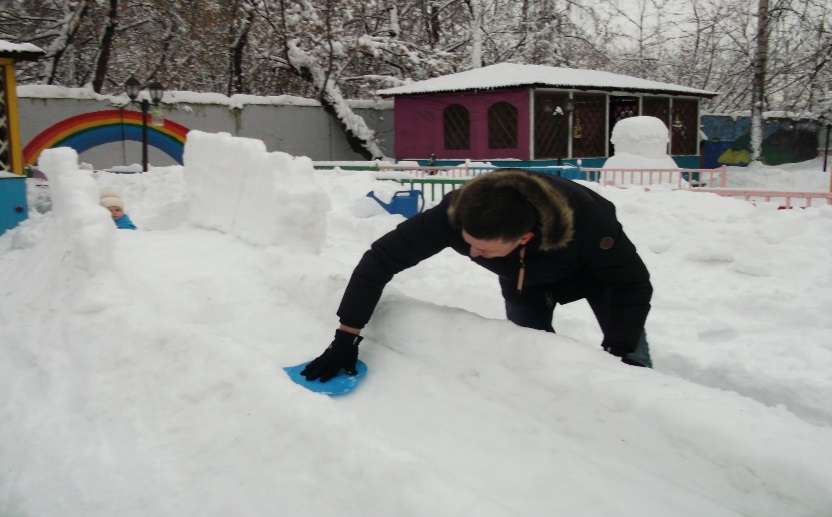 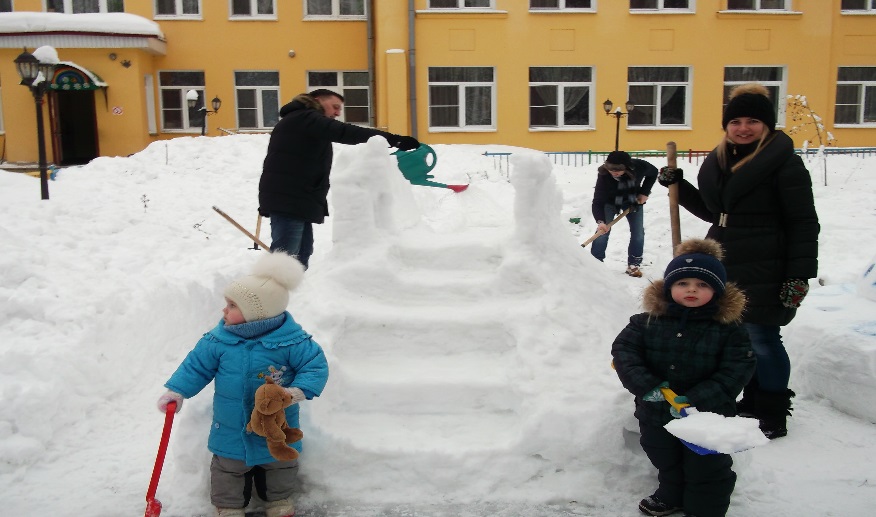 Приглашаем Вас посмотреть нашу волшебную сказку!!!
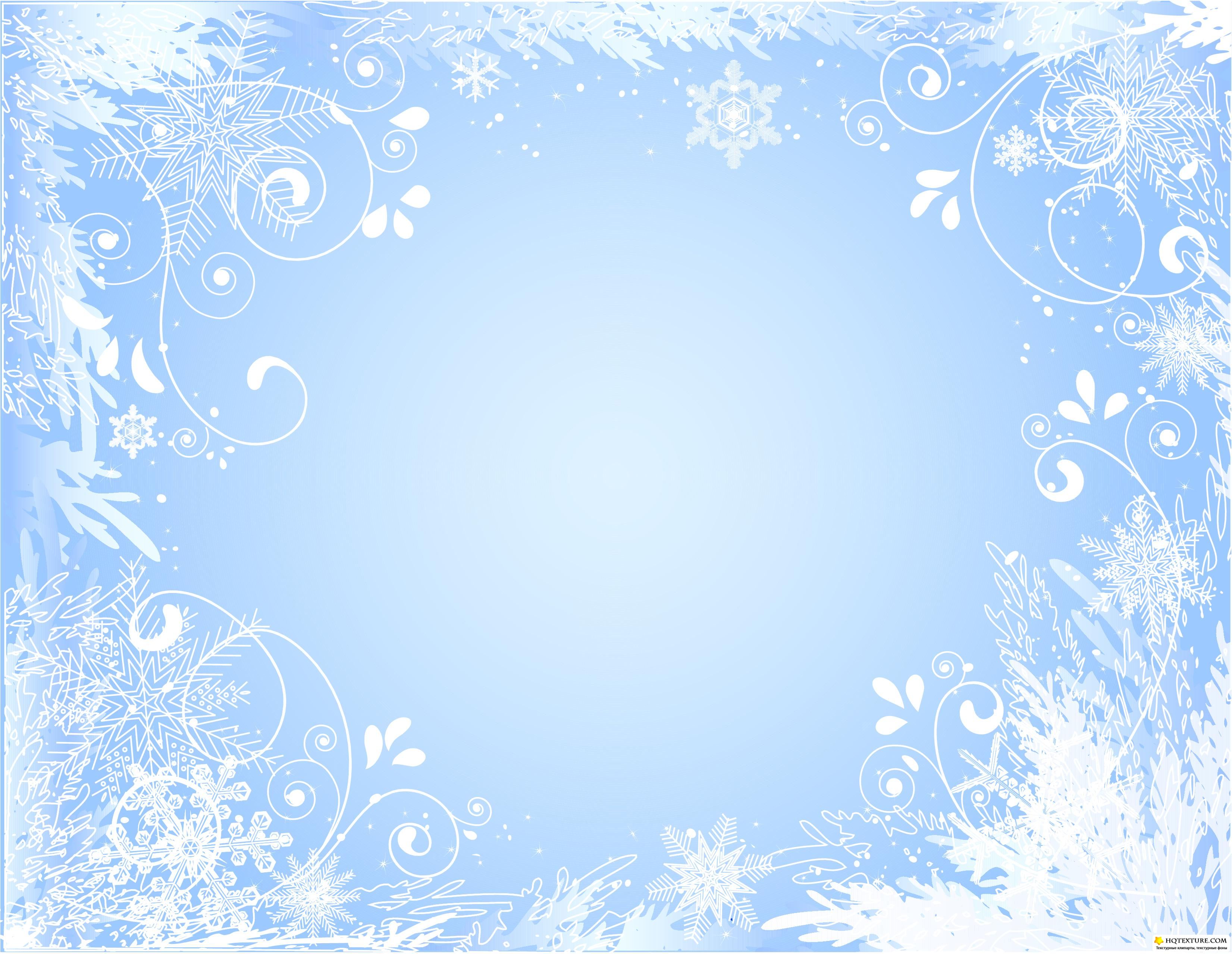 Здесь стоит у нас гора,
Все катаются с утра.
Снеговик немножко злится,
Что не может прокатиться!
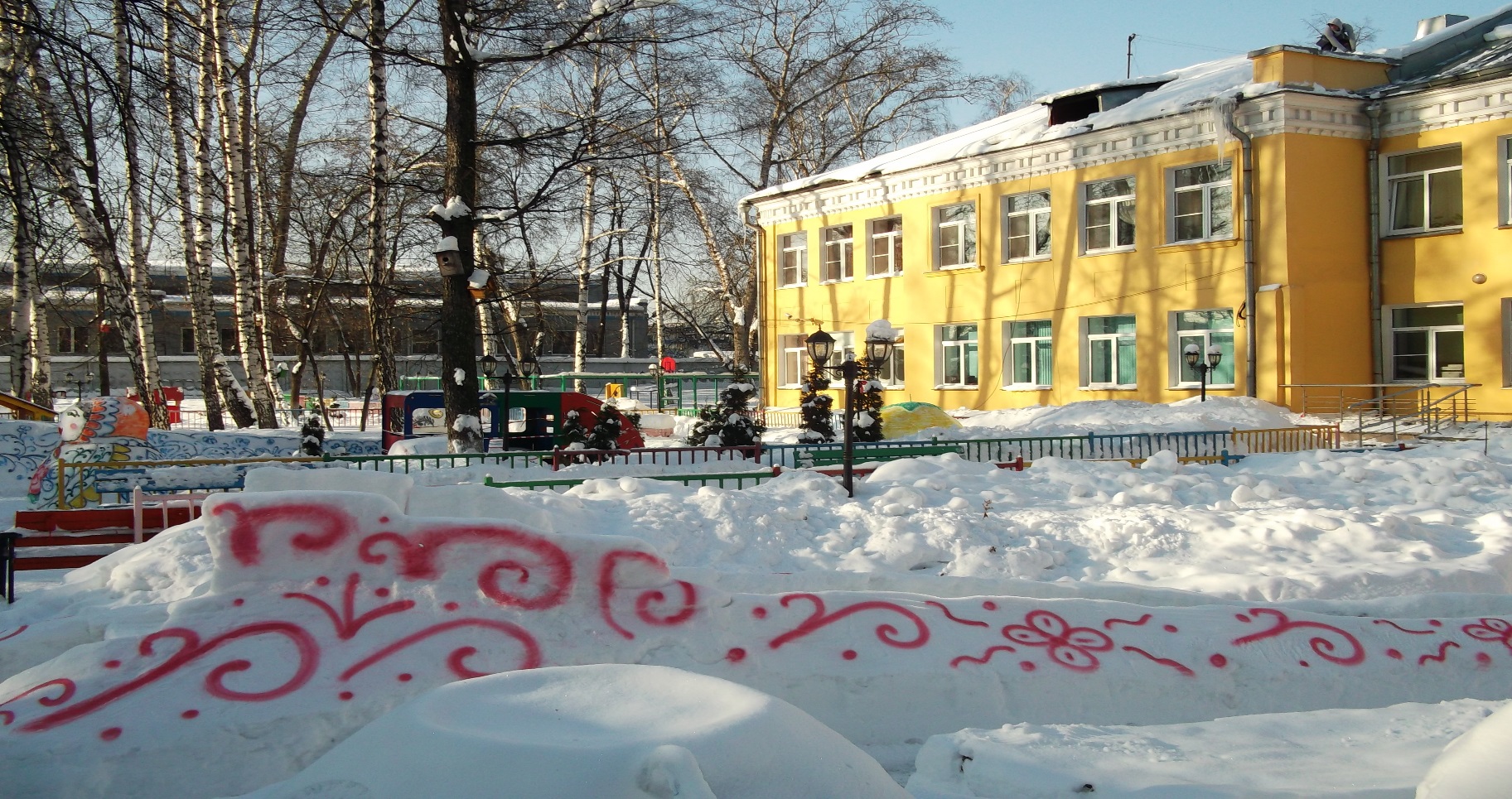 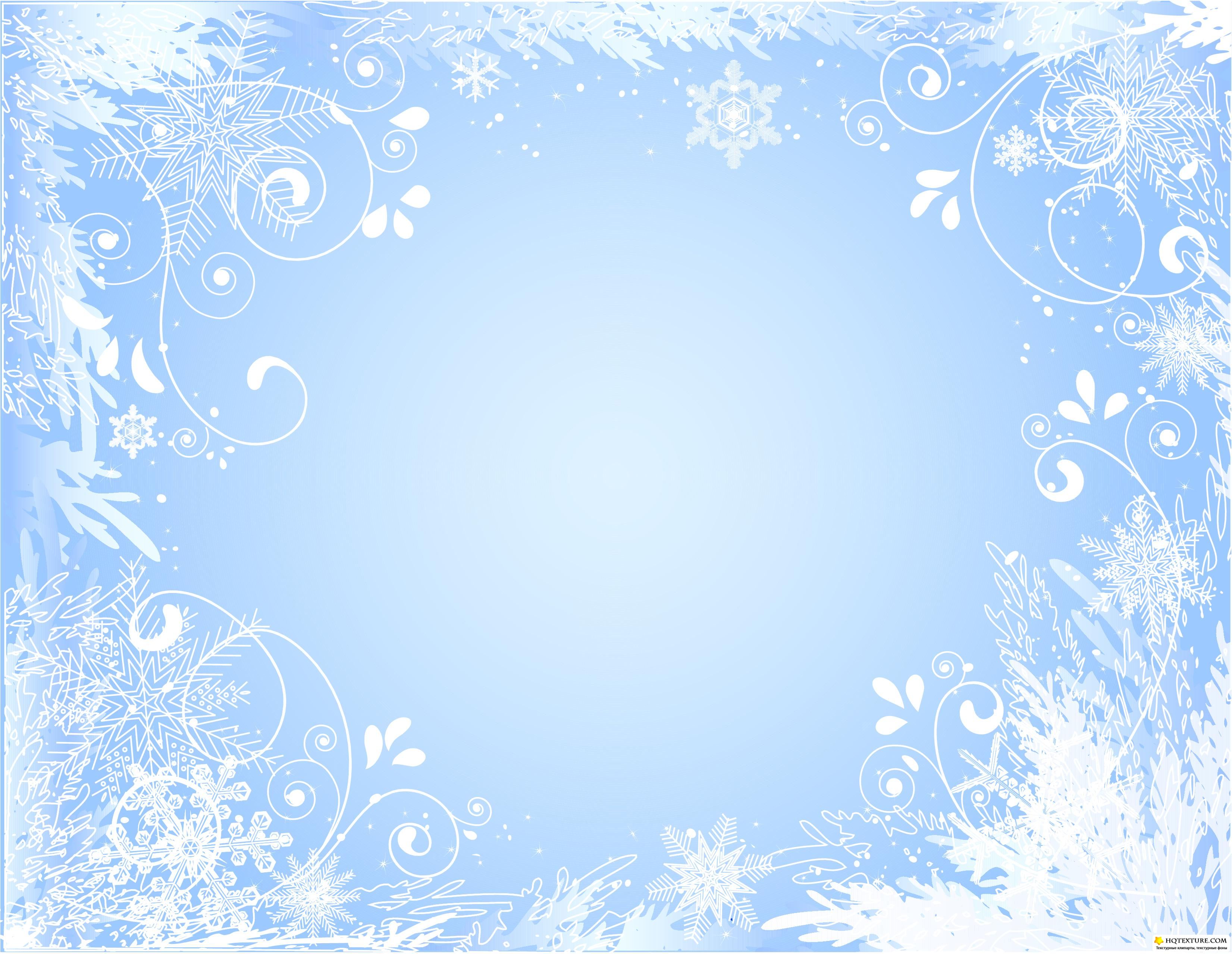 Лепит с самого утра
Детвора снеговика.
Снежные шары катает
И смеясь, соединяет.
Снизу- самый крупный ком,
Чуть поменьше-ком на нем.
Еще меньше-голова,
Дотянулися едва.
Глазки-шишки, нос морковка.
Шапочку надели ловко.
Яркий шарф, в руке метла-
И довольна детвора!
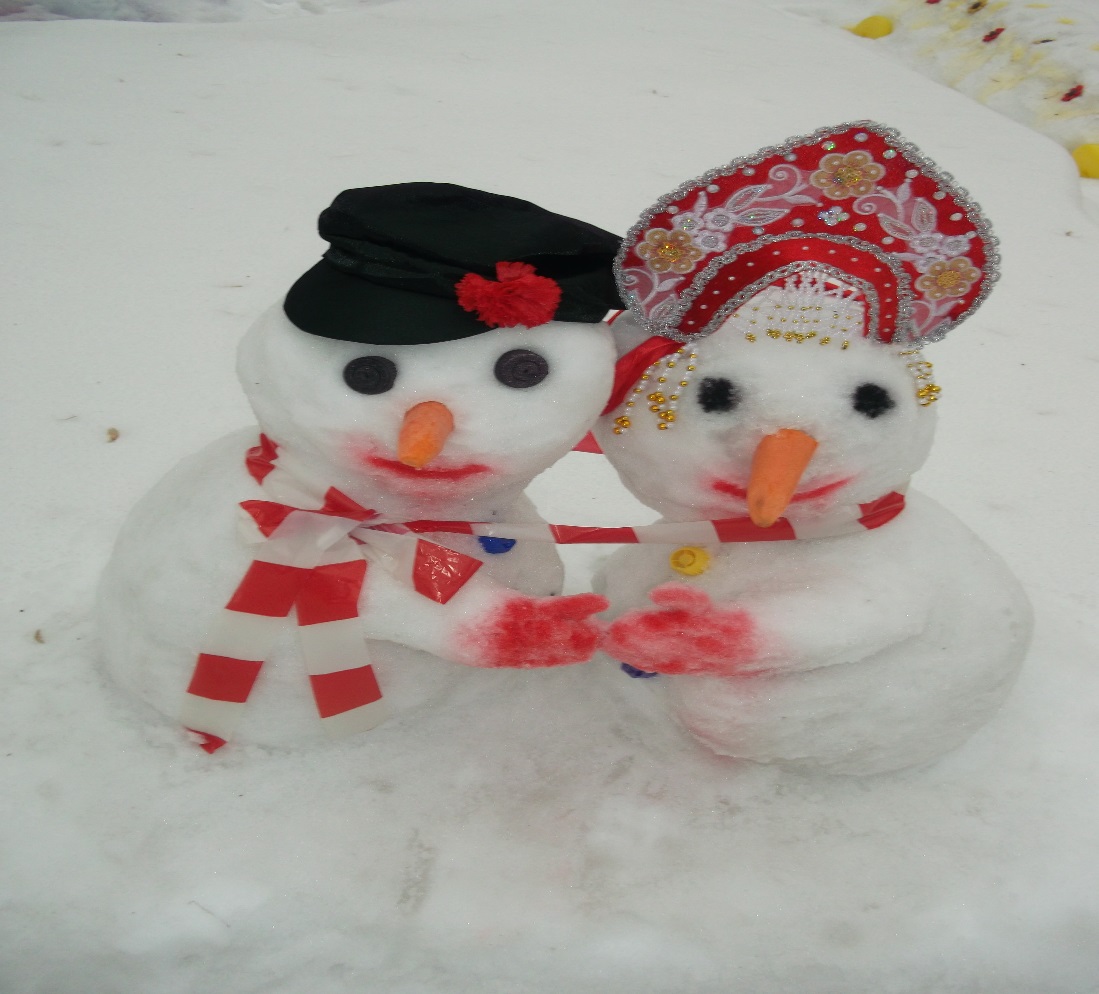 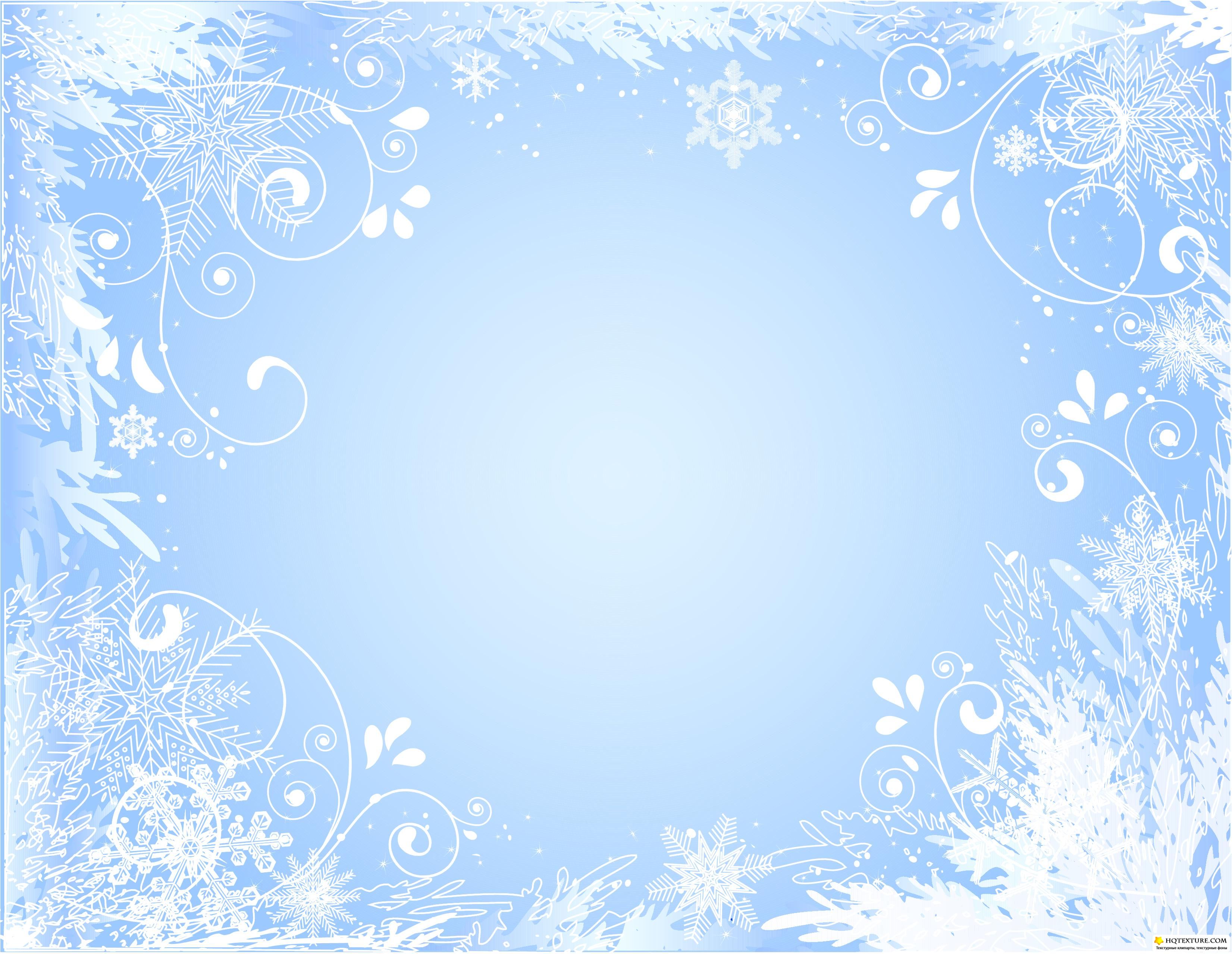 Извилистые тропинки добавляют изюминку в зимнюю прогулку: развивается ориентировка в пространстве, усложняется физическая нагрузка и вариативность подвижных игр, а самое главное- превращаются в увлекательное путешествие по сказочным тоннелям!
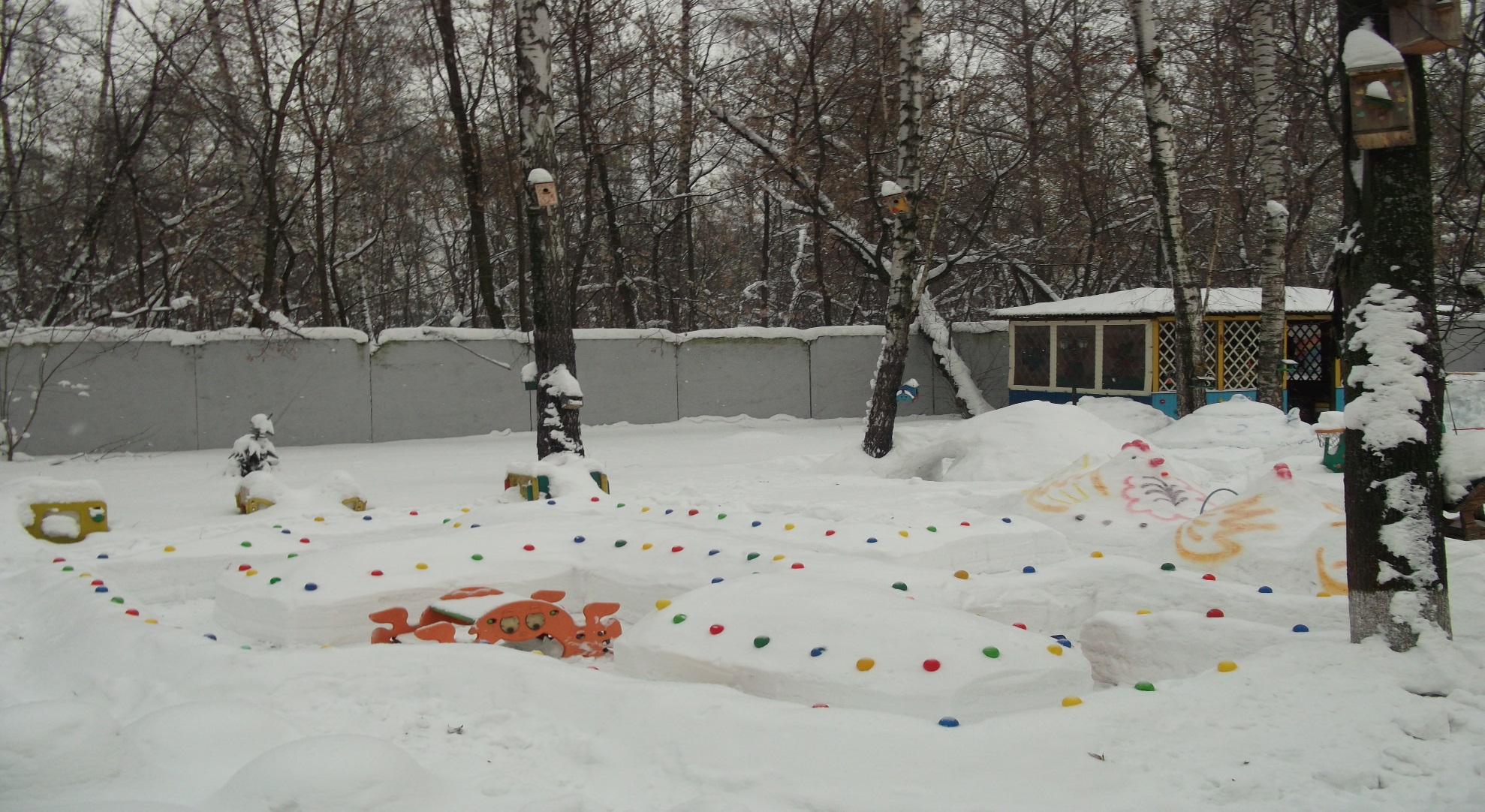 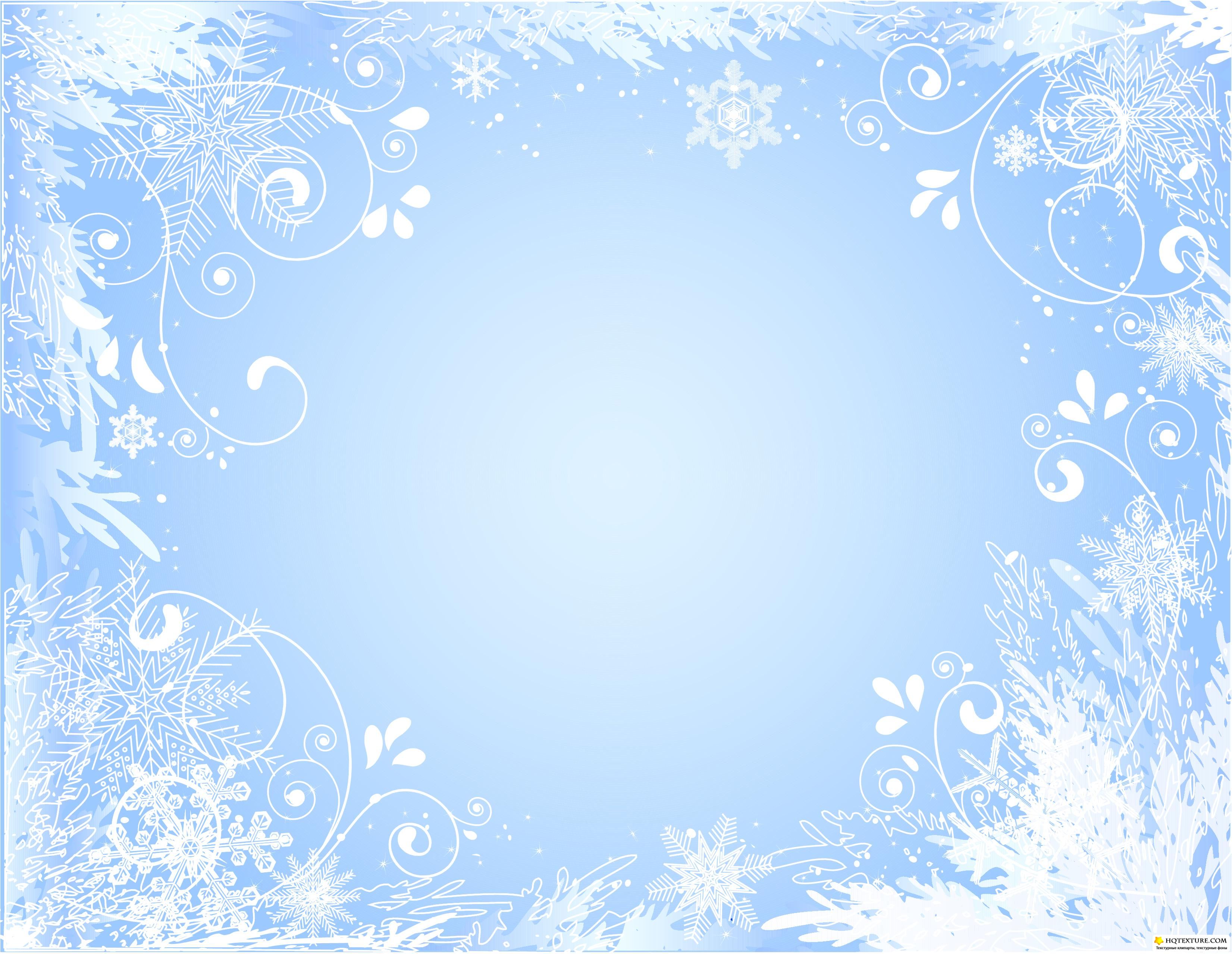 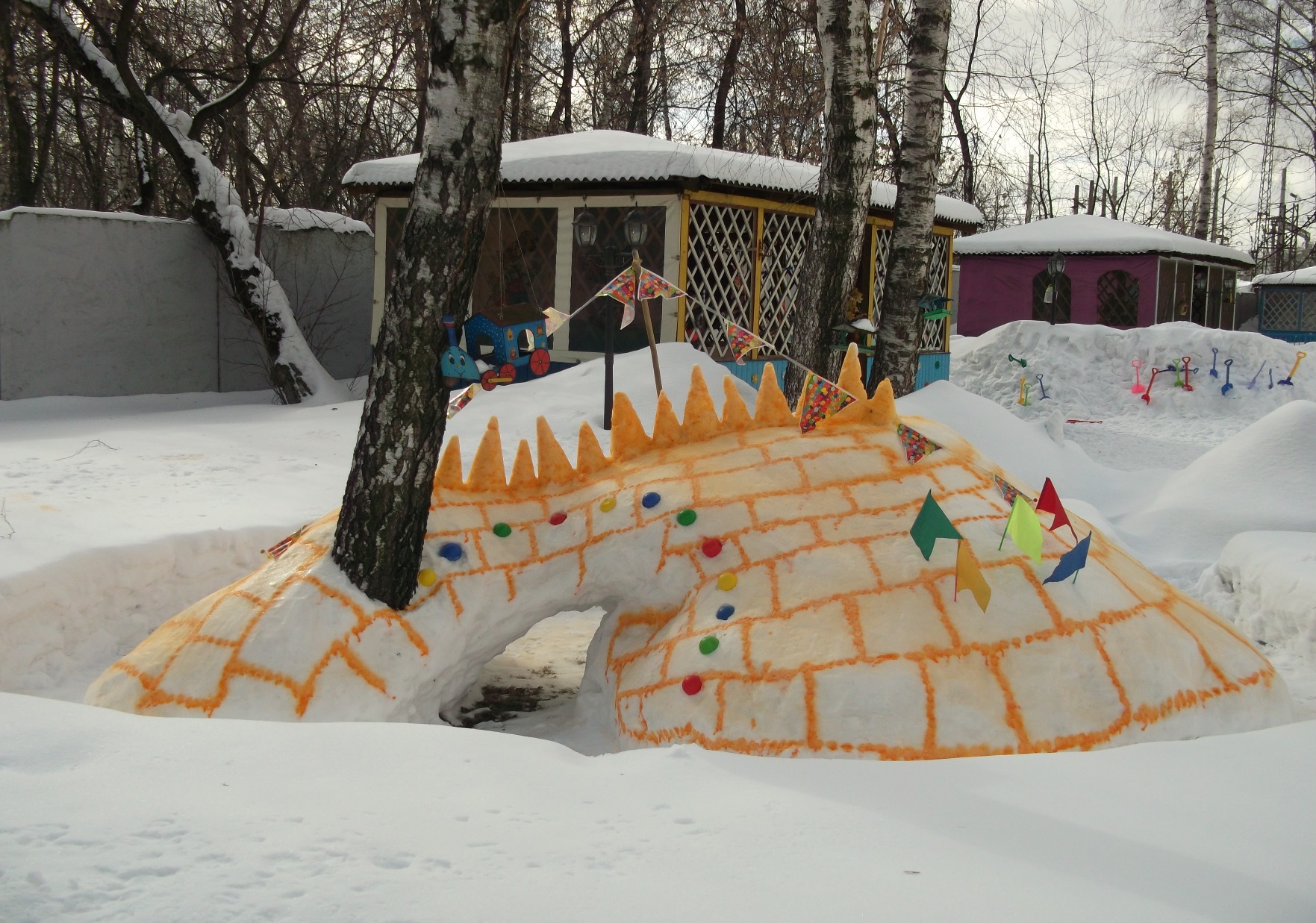 Эй, ребята, сколько снегу!
Побежим бегом!
Крепость снежную с разбегу
Приступом возьмем!
Вот зубчатая верхушка,
Стены высоки!
Всунем палку-будет пушка.
Вместо пуль-снежки!
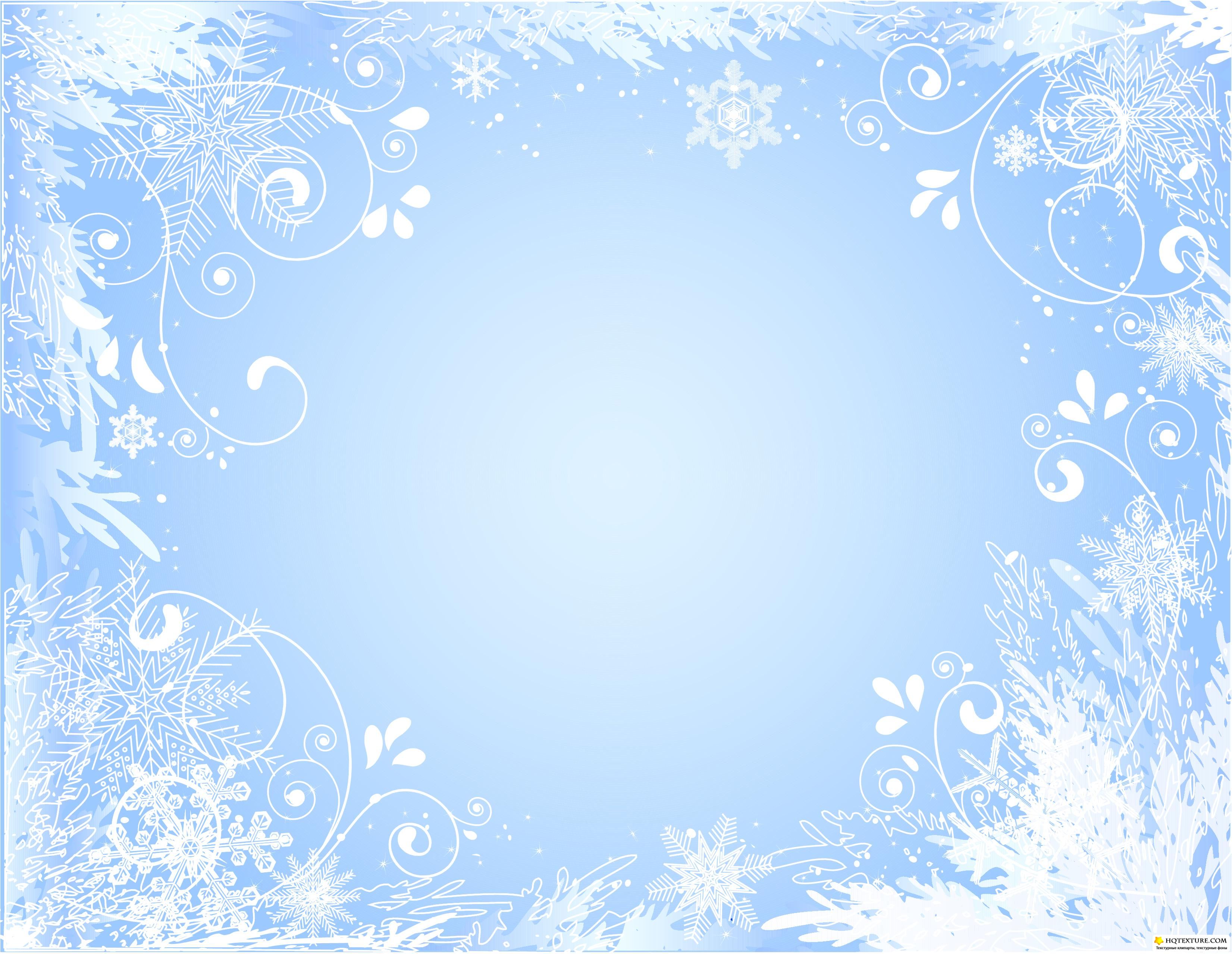 Пирамидку мне купили,
Семь баранок на ней есть.
Из чего же их слепили-
Их же невозможно есть!
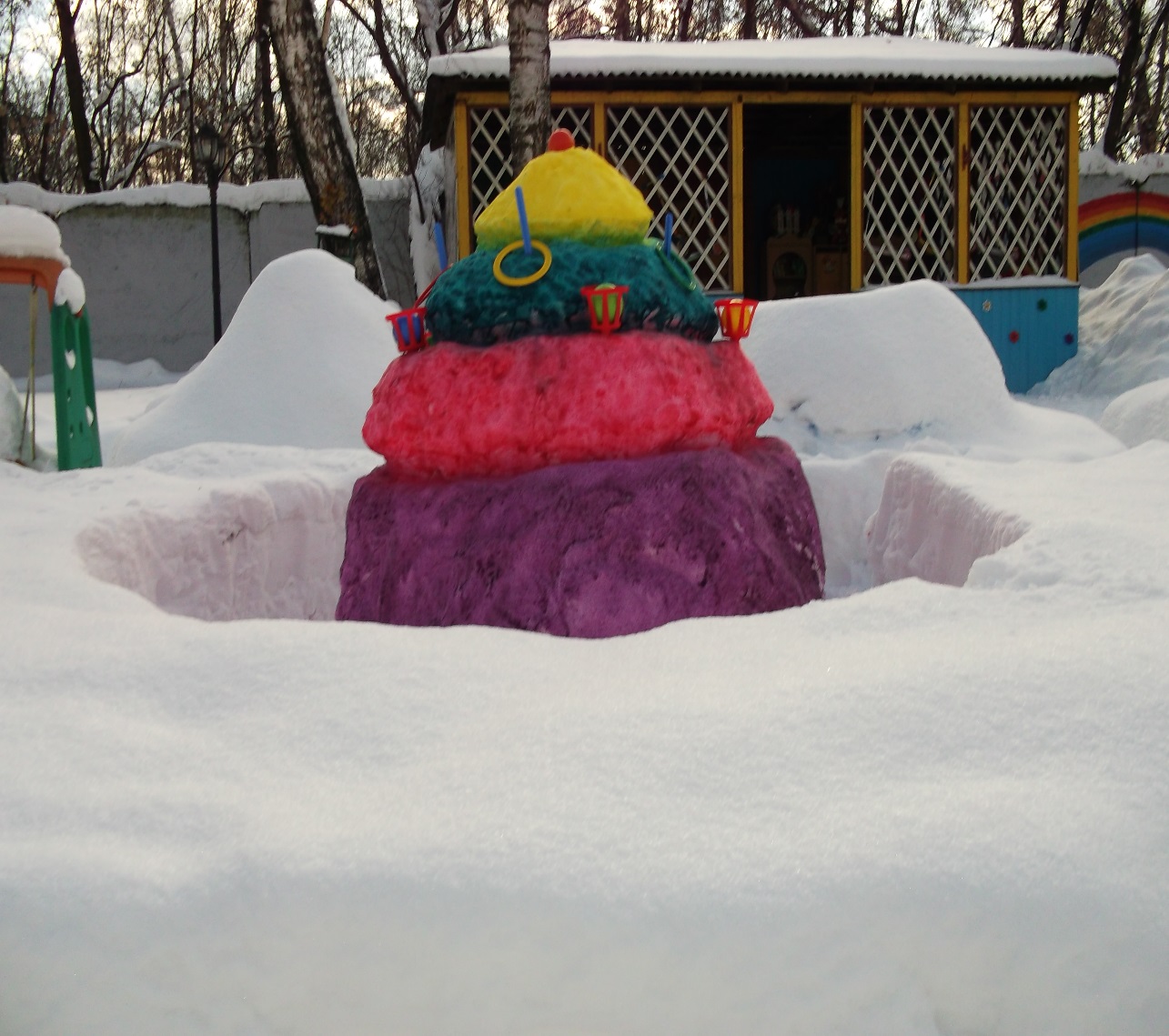 Поменяю-ка местами,
По другому пусть стоят.
Непохожи лишь цветами,
А меняться не хотят!
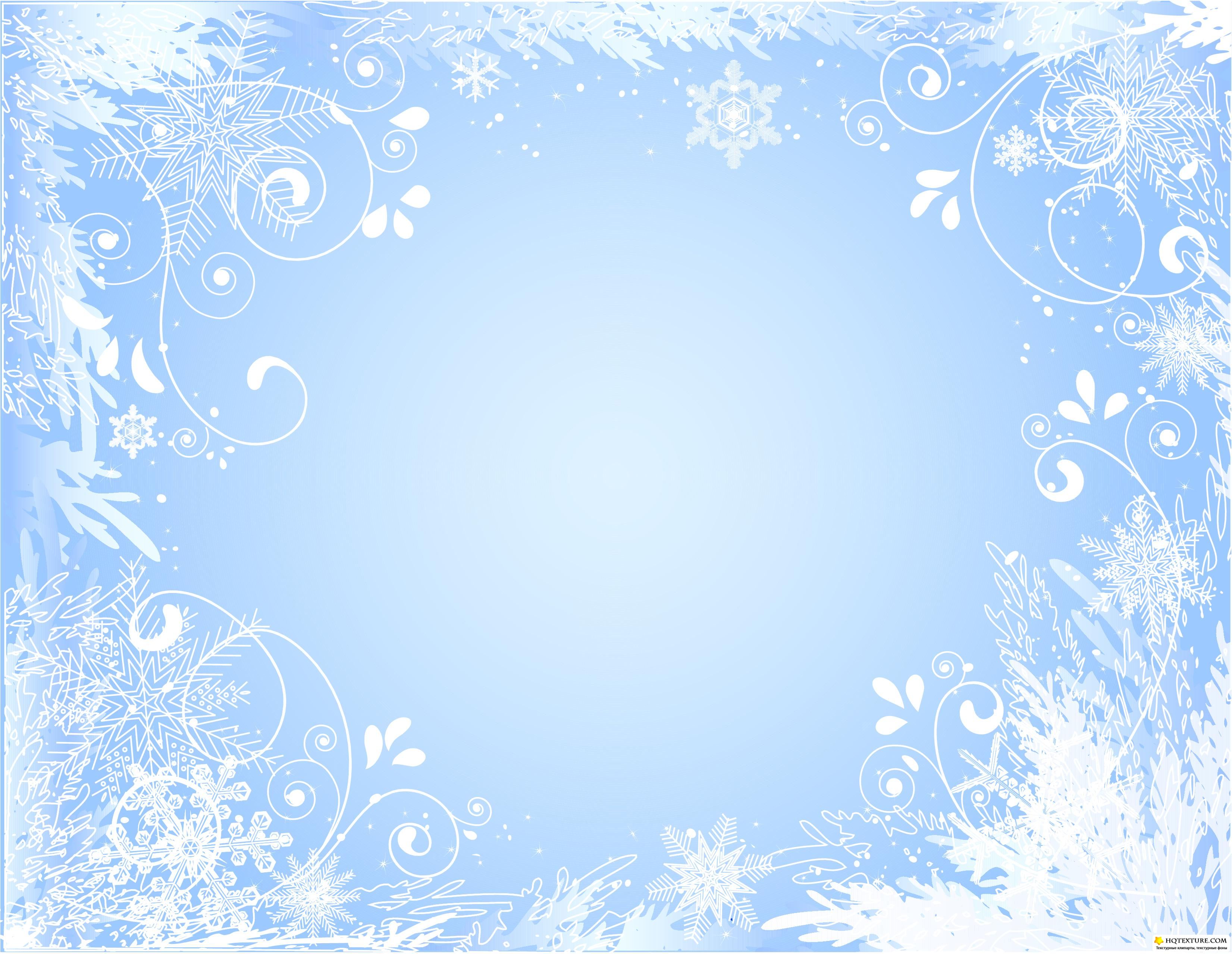 Две наседки вдруг-вдруг
Забежали в круг, в круг.
Лапками затопали,
Крыльями захлопали:
«Куд- кудах» да «Куд-куда»!
Все сюда, сюда, сюда!
Называются куры птицами,
Ох, и нравится веселиться нам!
Хоть и крылышки нелетучие,
Зато ноженьки топотучие!
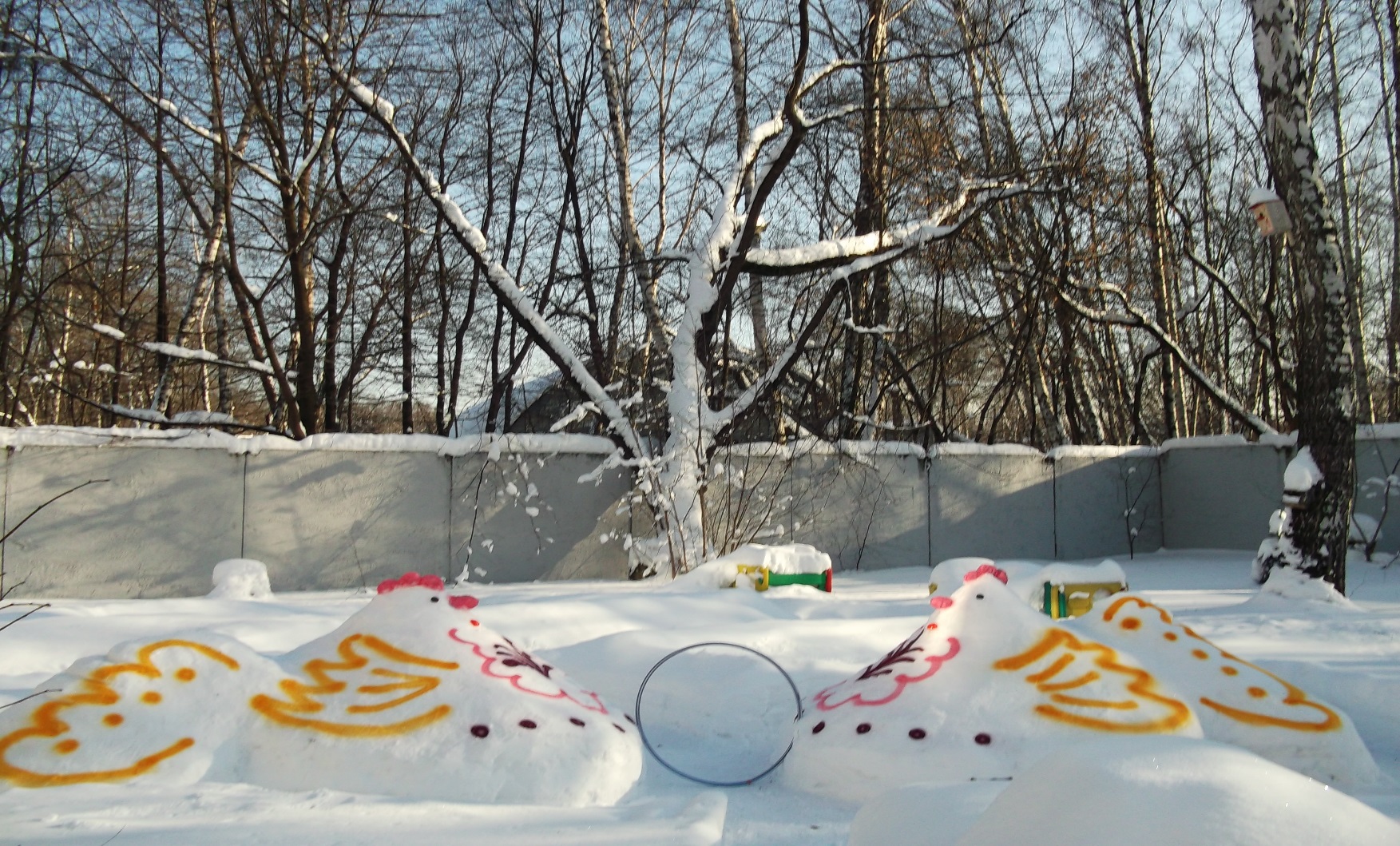 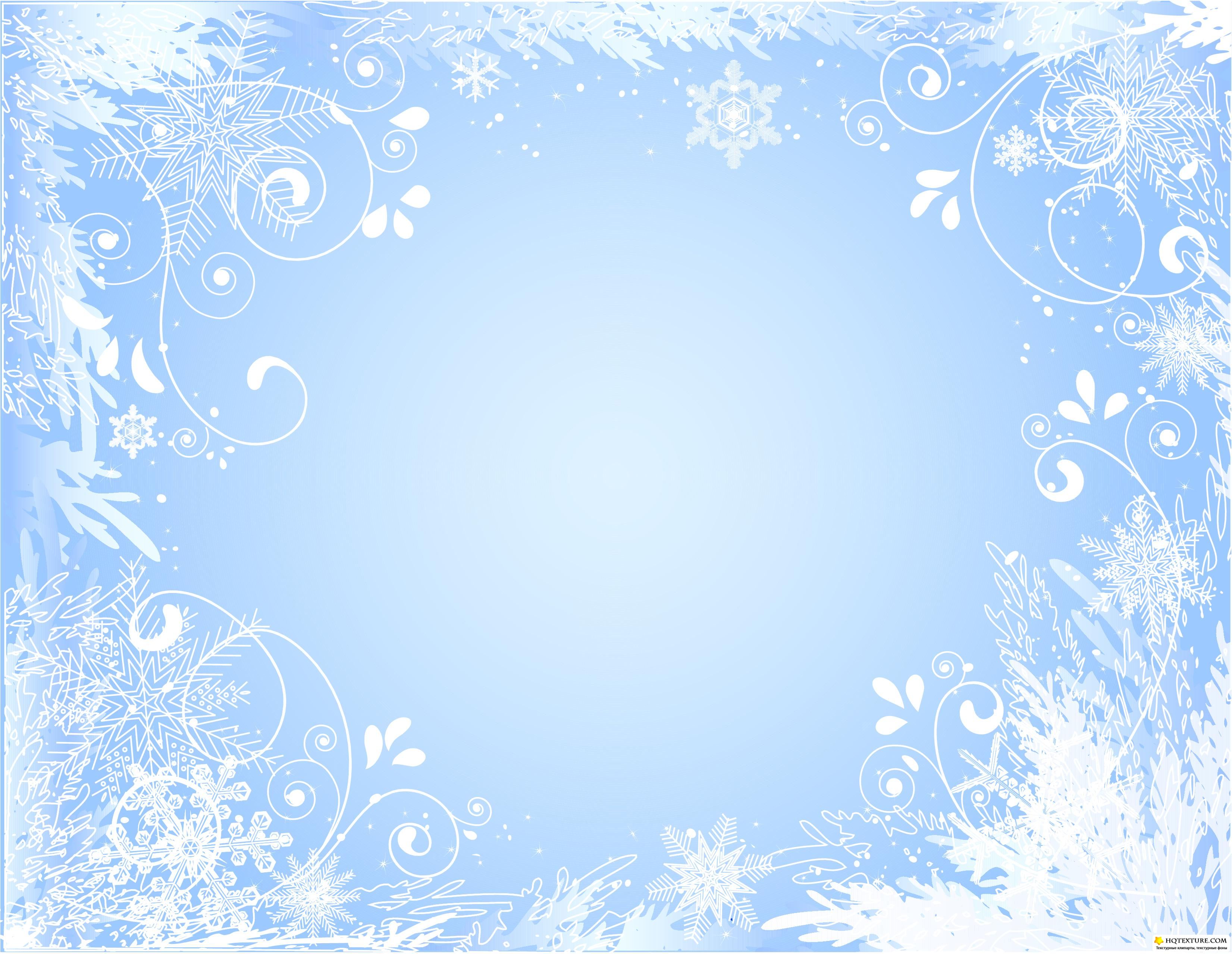 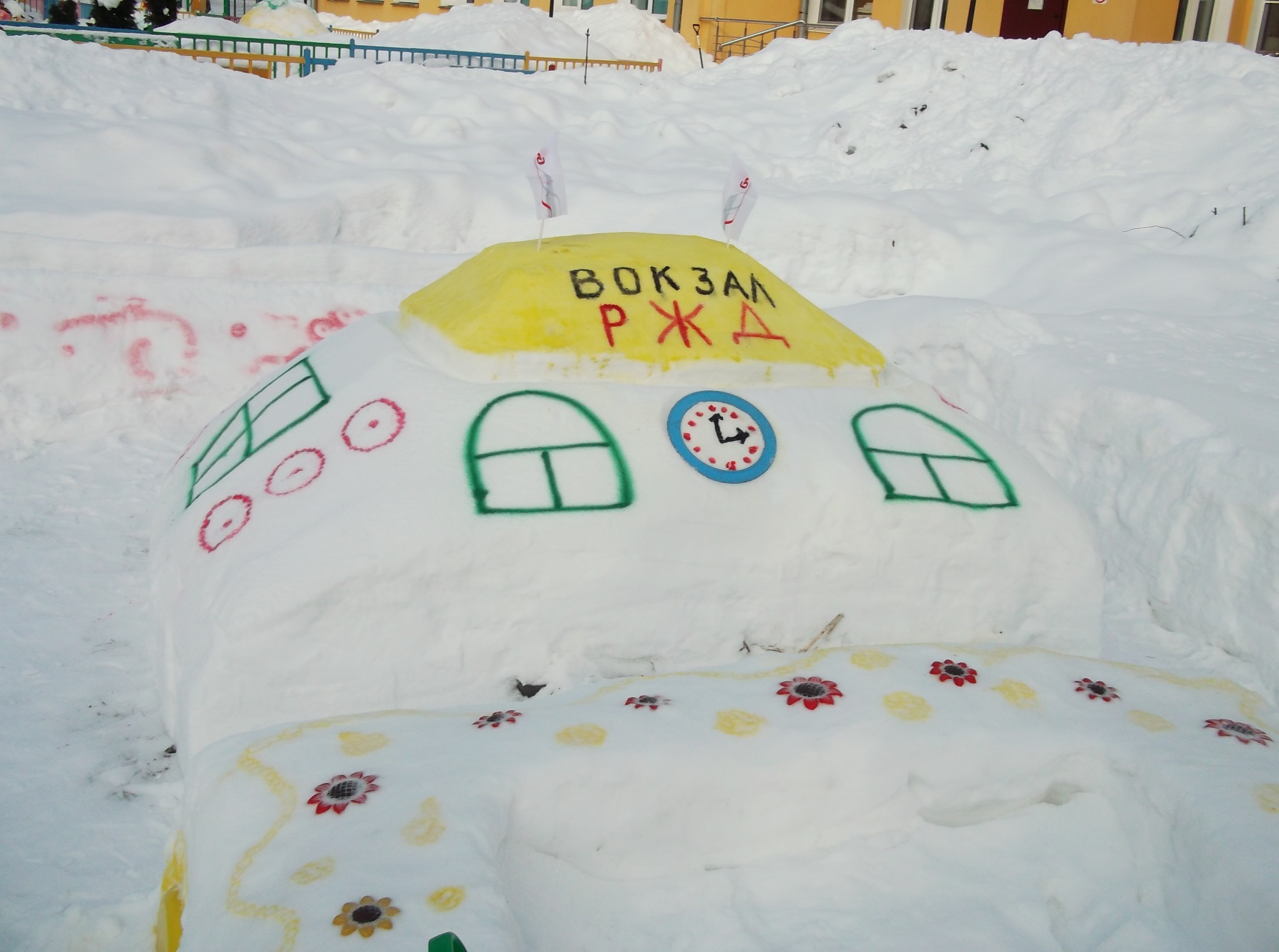 Поезда иду далеко
По полям страны широкой.
Покидают люди зал-
Под названием вокзал!
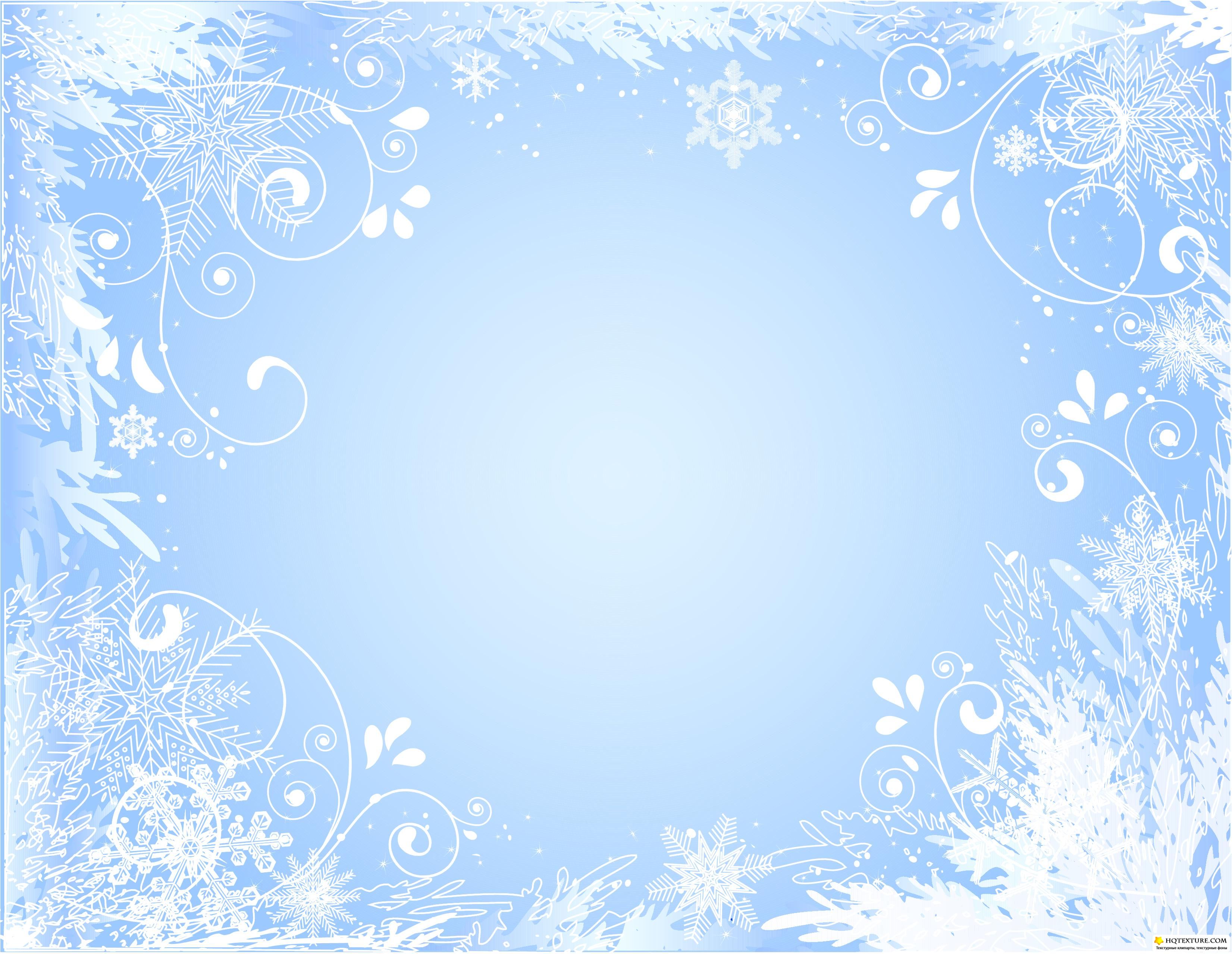 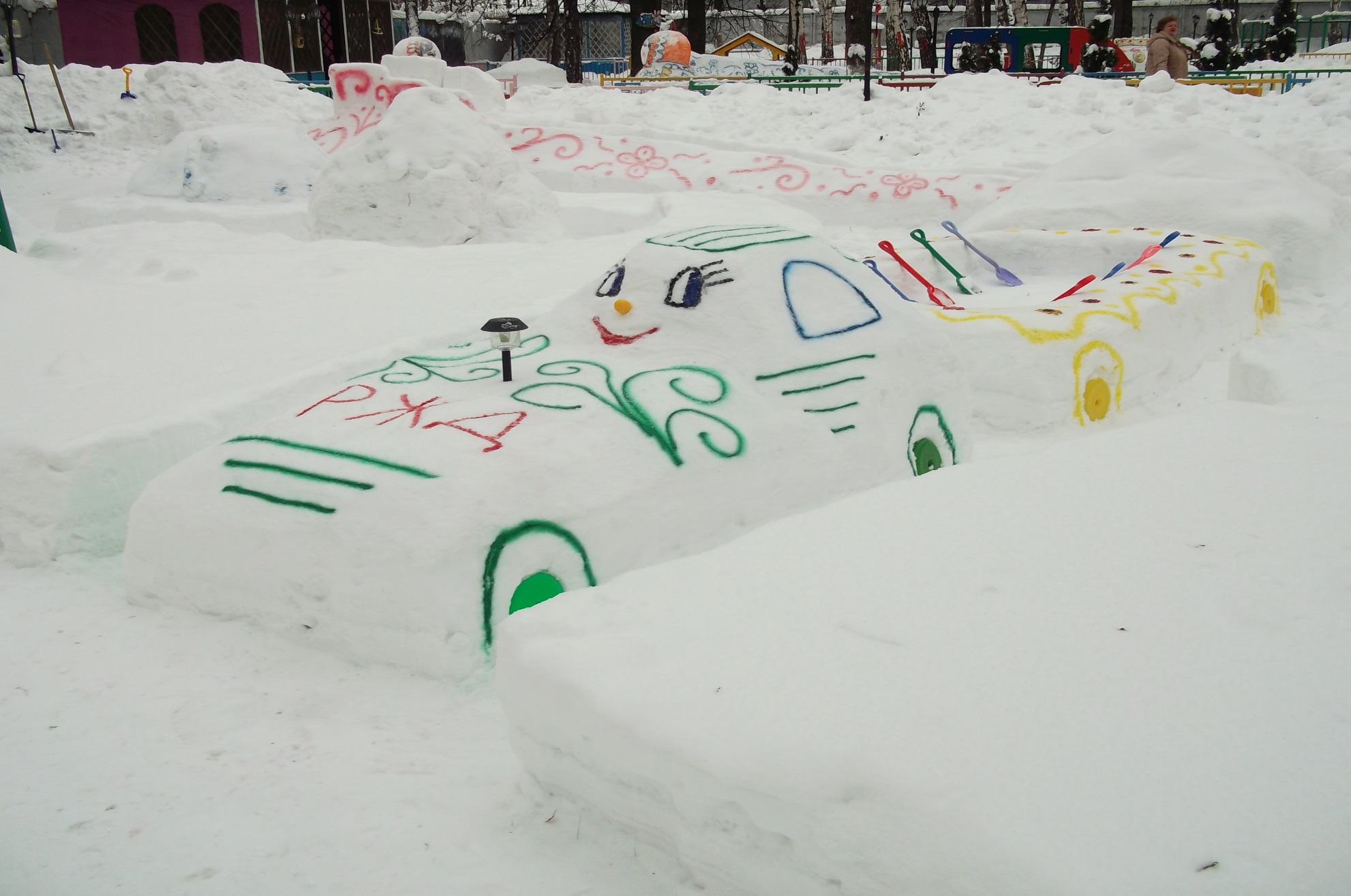 Паровозик в сказку мчится,
Учит думать, не лениться.
Говорить, читать, считать,
Также просто, как играть.
Рисовать, лепить и петь,
Танцевать хотим уметь.
С Паровозиком всегда
Теперь лучшие друзья!
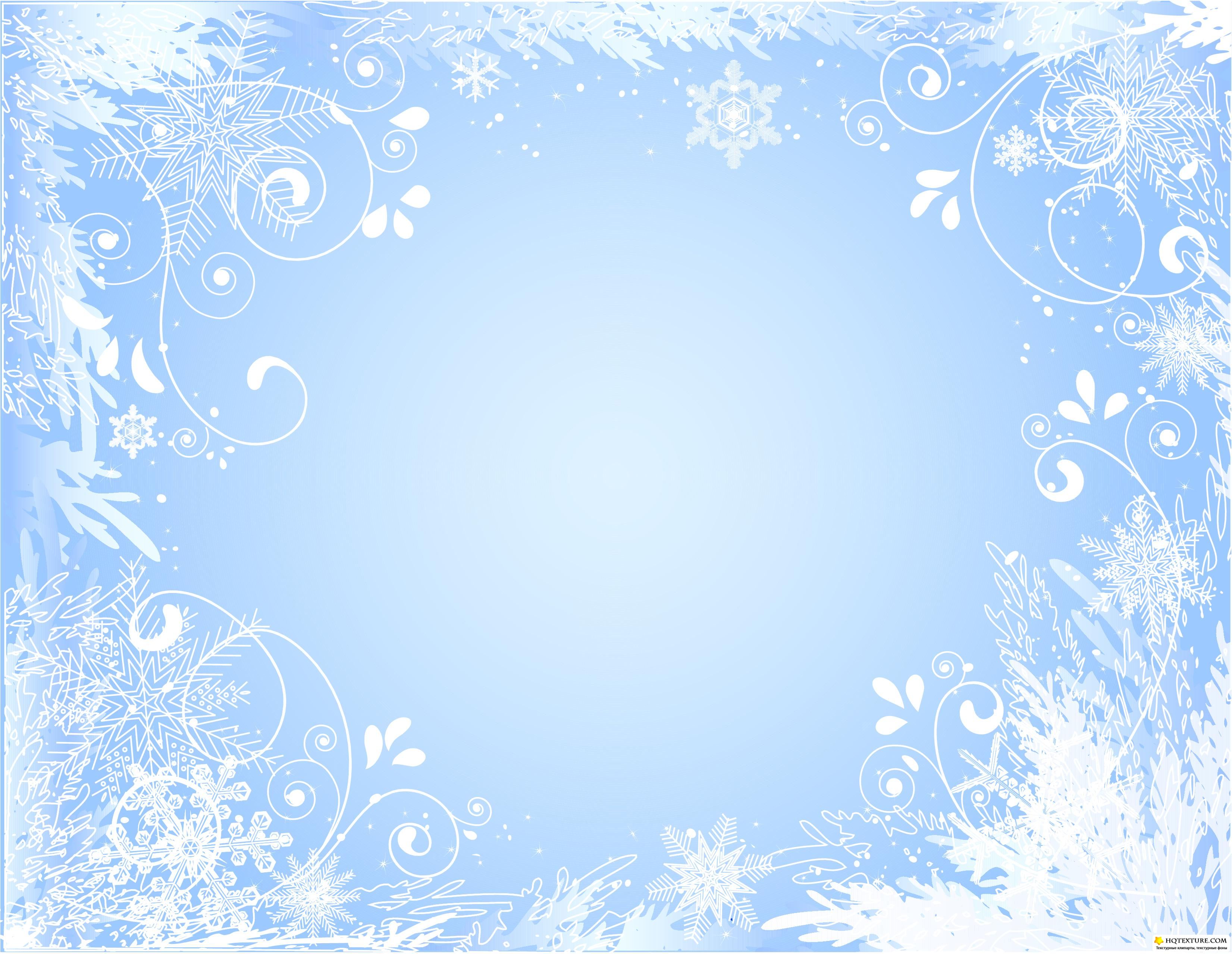 Фарфоровые чайники, подсвечники, часы,
Животные и птицы неведомой красы.
Деревня в Подмосковье прославилась теперь-
Известно всем в народе, ее названье-Гжель.
Гордятся в Гжели жители небесной синевой,
Не встретите на свете вы красоты такой!
Голубизну небесную, что сердцу так мила,
Кисть мастера на чашку легко перенесла!
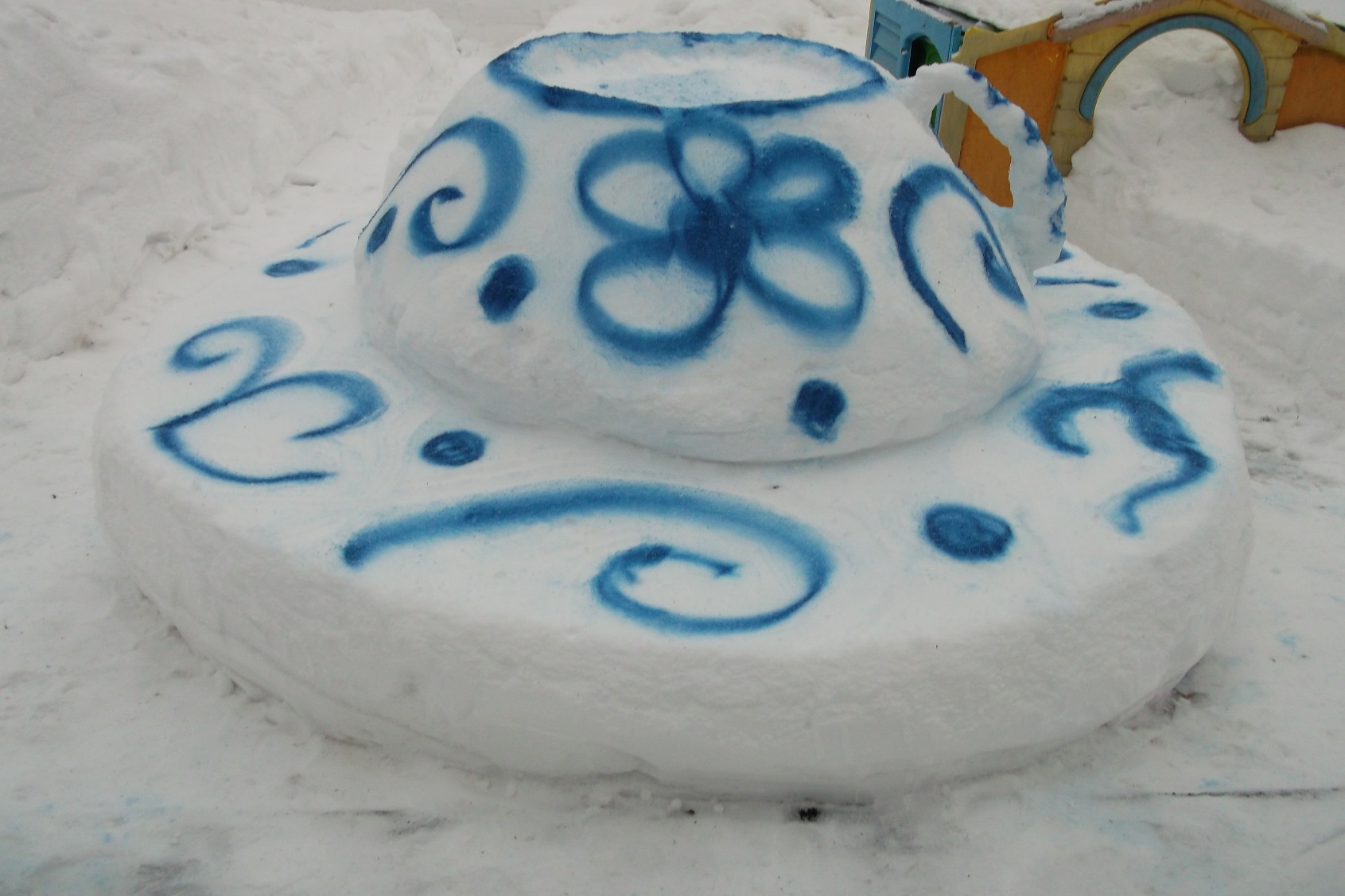 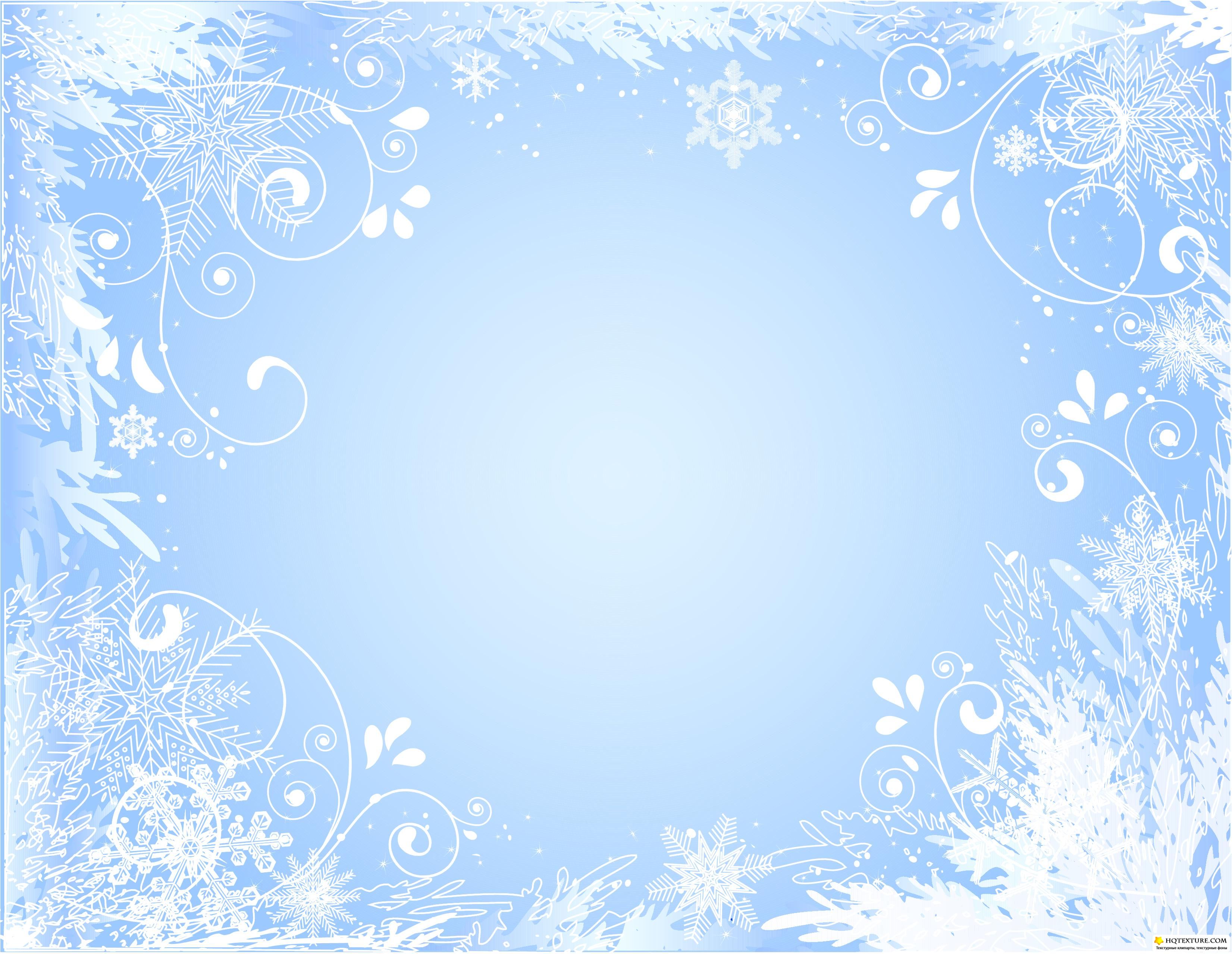 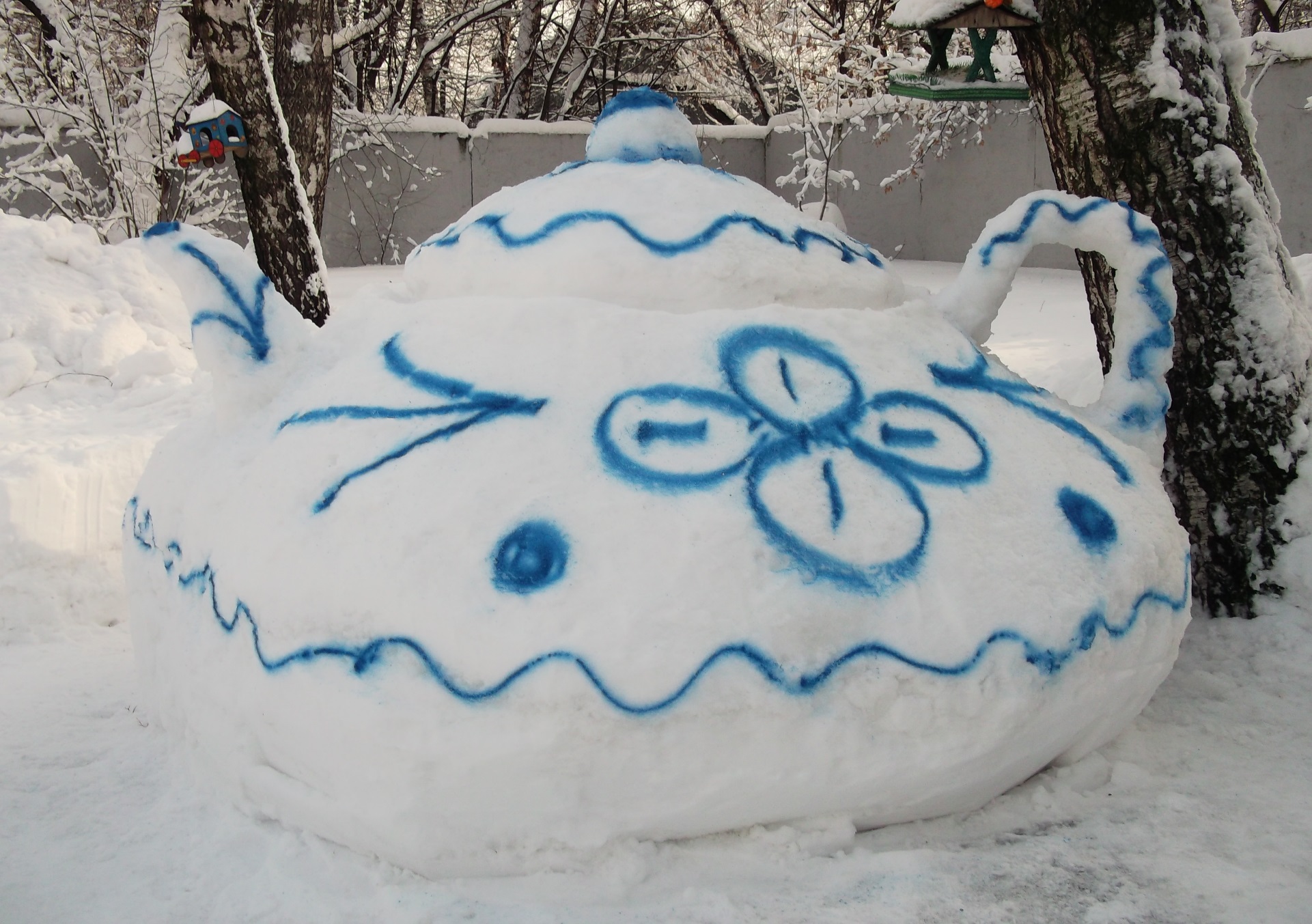 Да! Это синяя сказка-
Глазам загляденье,
Словно весною капель!
Ласка, забота, тепло и 
терпенье-
Русская звонкая Гжель!
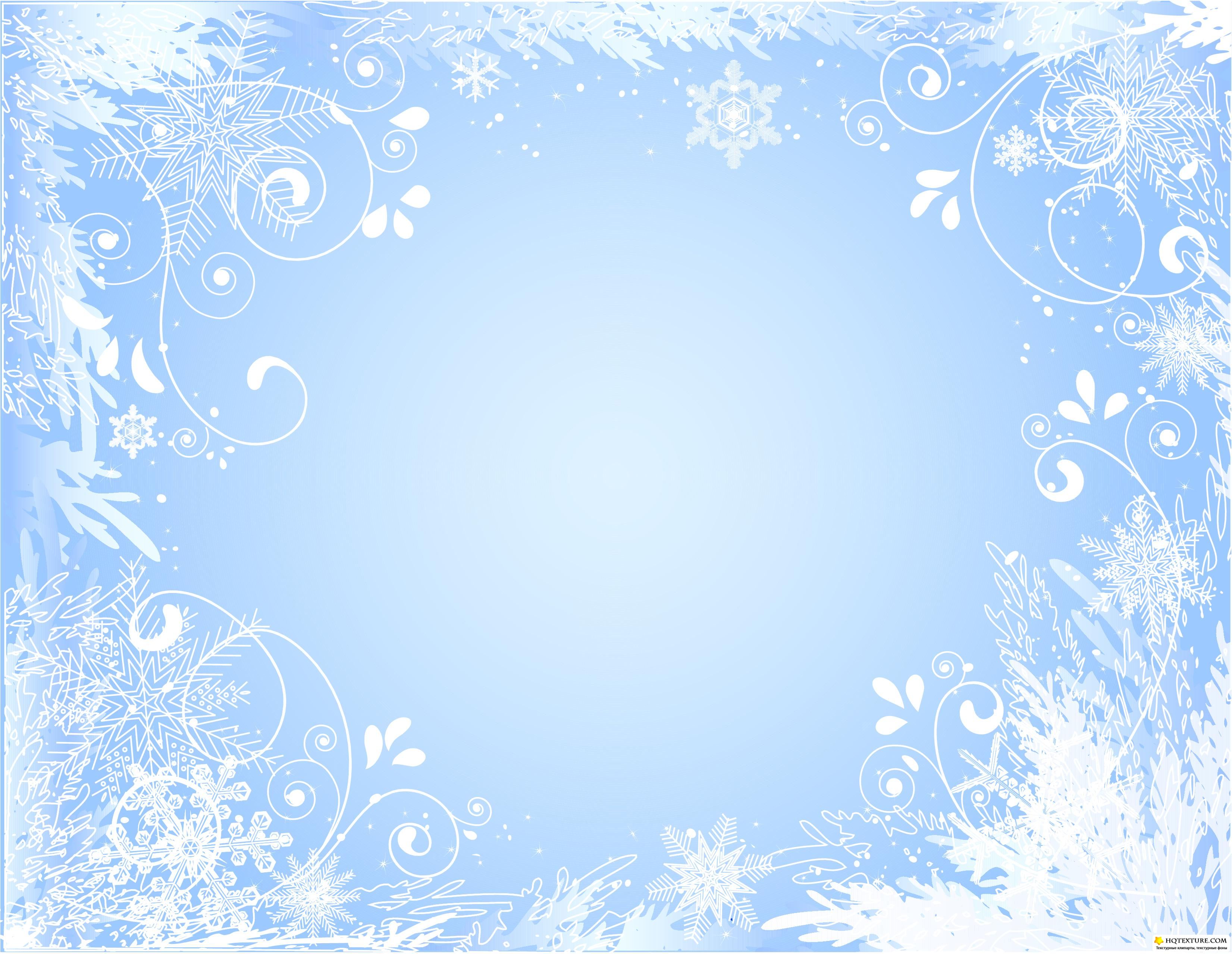 Ах, Матрешечка-матрешка, хороша, не рассказать!
Очень любят с тобой детки в нашем садике играть.
Щечки яркие, платочек, по подолу цветики.
Весело кружатся в танце яркие букетики!
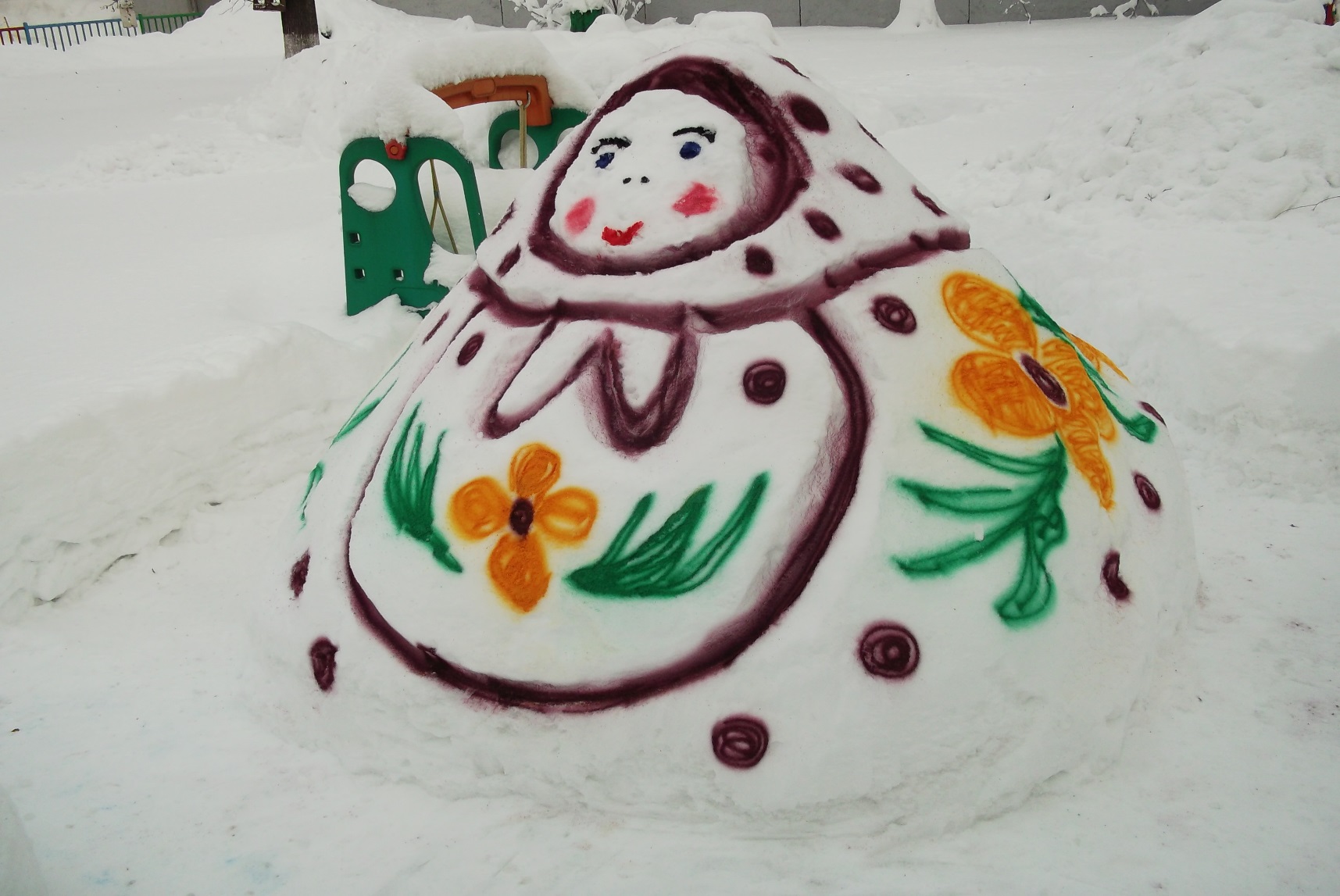 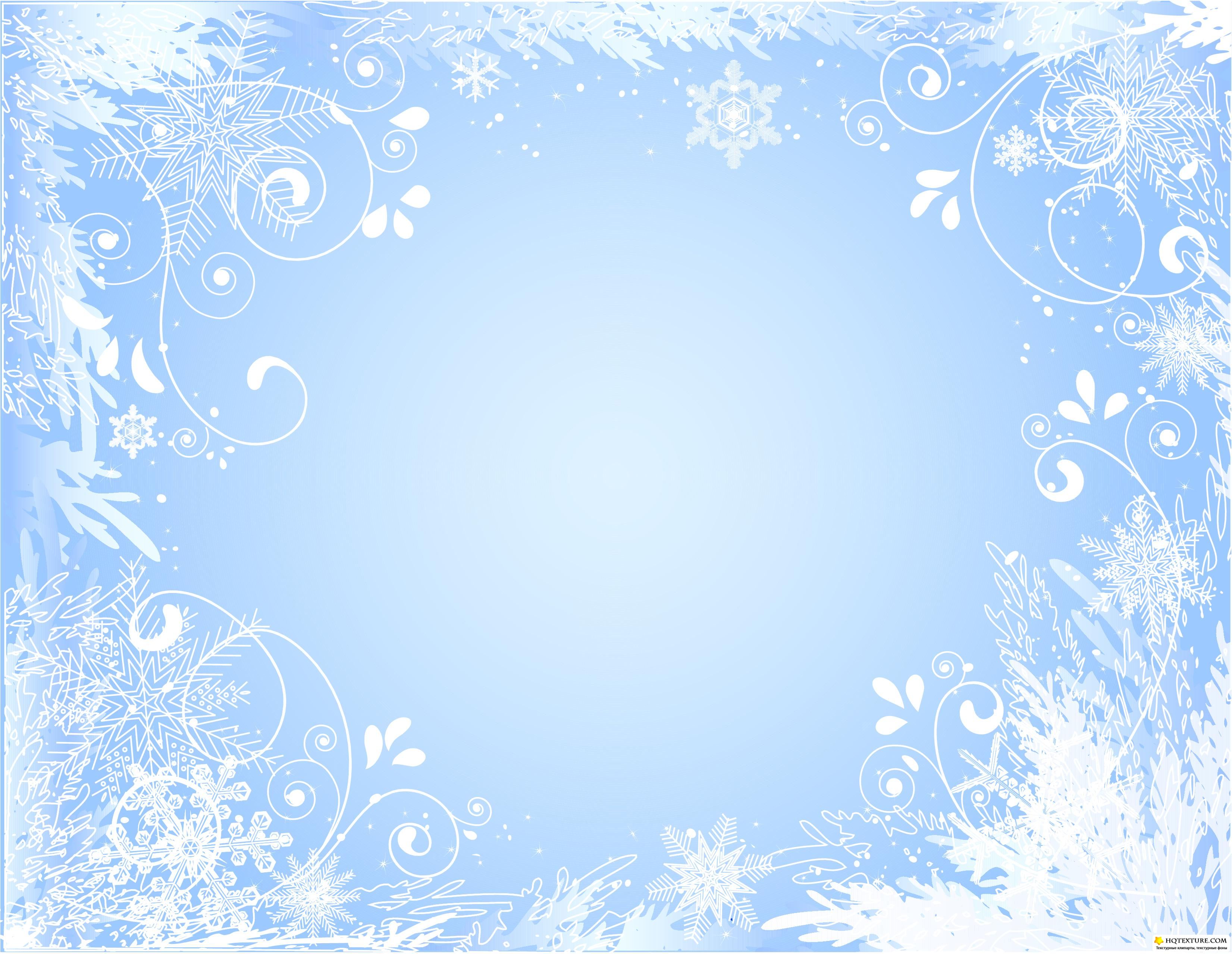 Цветные шарики, необычные замороженные фигурки, цветные снежки, расположенные на участке, создают веселое и праздничное настроение. Дети очень удивлены такой «разноцветной» палитре. Они с интересом трогают и рассматривают ледяные предметы.
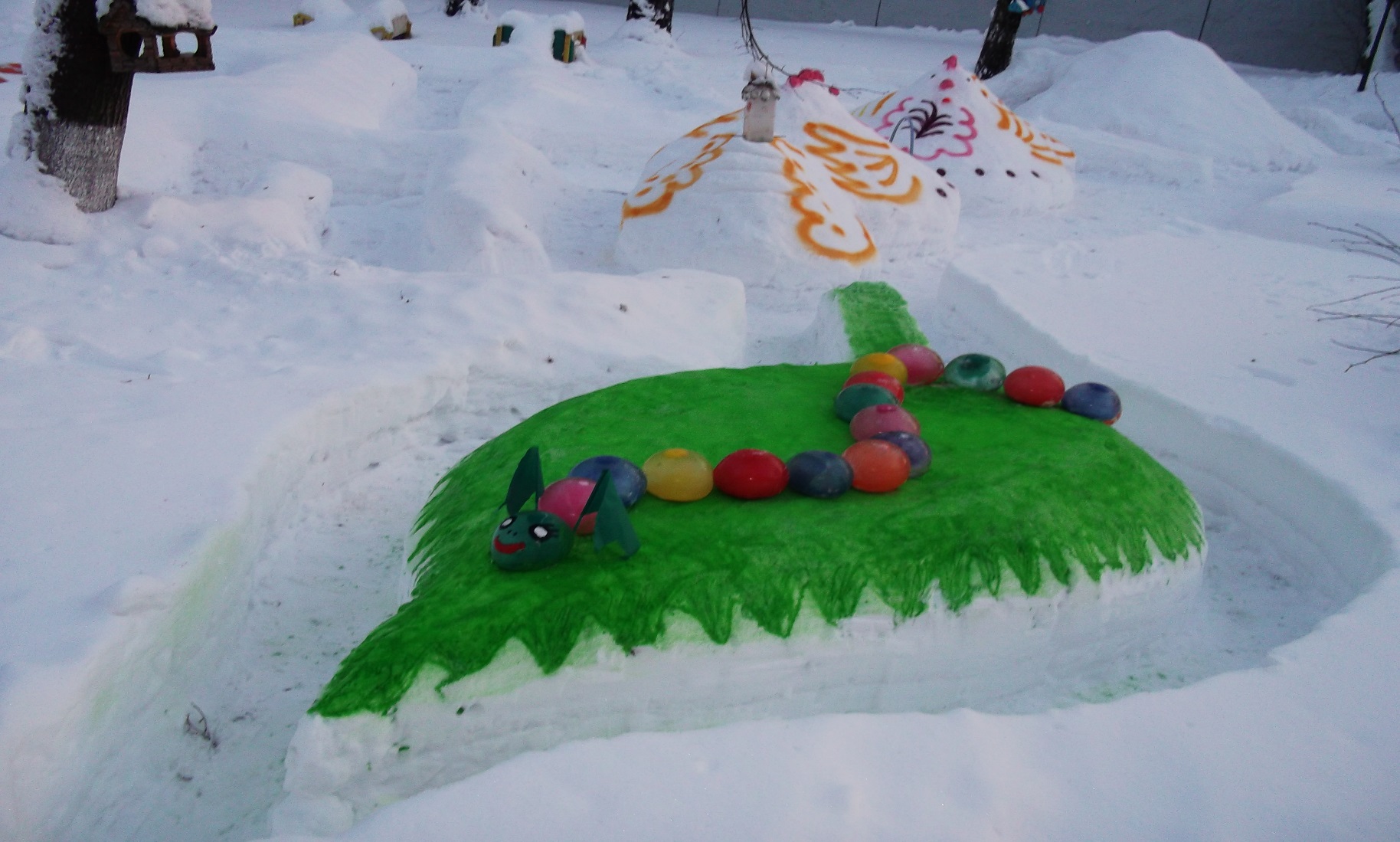 У гусениц девиз простой-
Лист дожевал, так жуй второй!
Им больше делать нечего-
Жуют с утра до вечера!
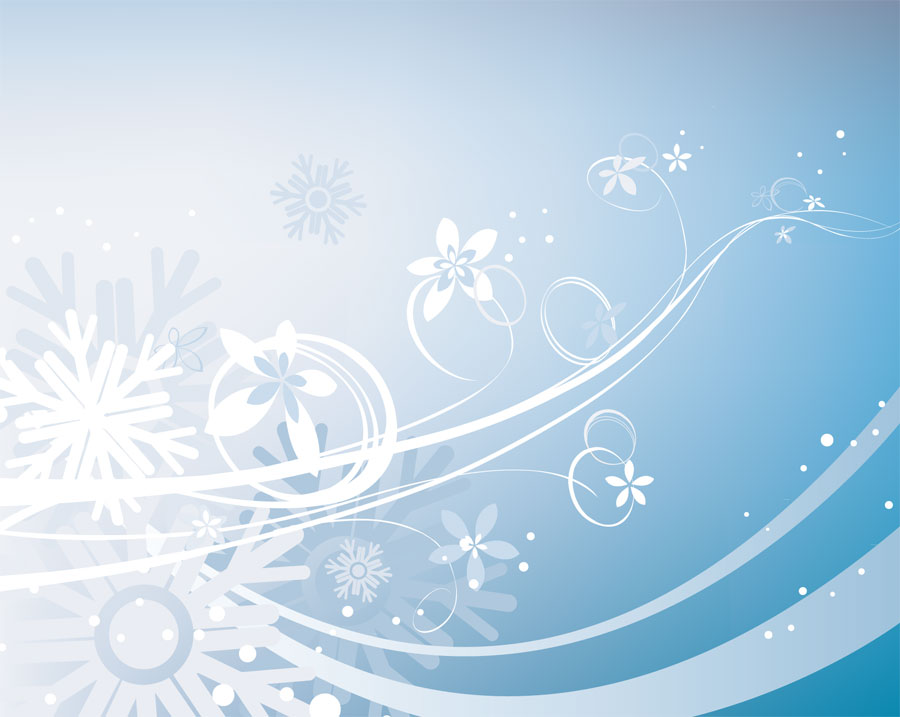 Мы благодарим всех, кто пришел помочь нам и оказал помощь в оформлении участка. Спасибо говорим мы Вам!!!
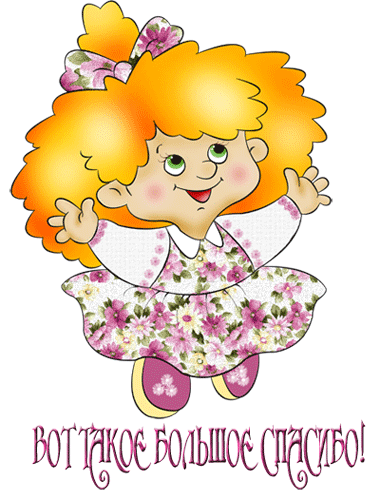 Тырина А.Н.  
Ерошкина Е.И. 
Ерошкин А.С.
Костенко Н.Д..
Старцова Ю.А
Дорохова Ю.Н. 
Мусловец А.А. 
Шилов А.С. 
Сазонова Ю.В. 
Шарапов И.И.
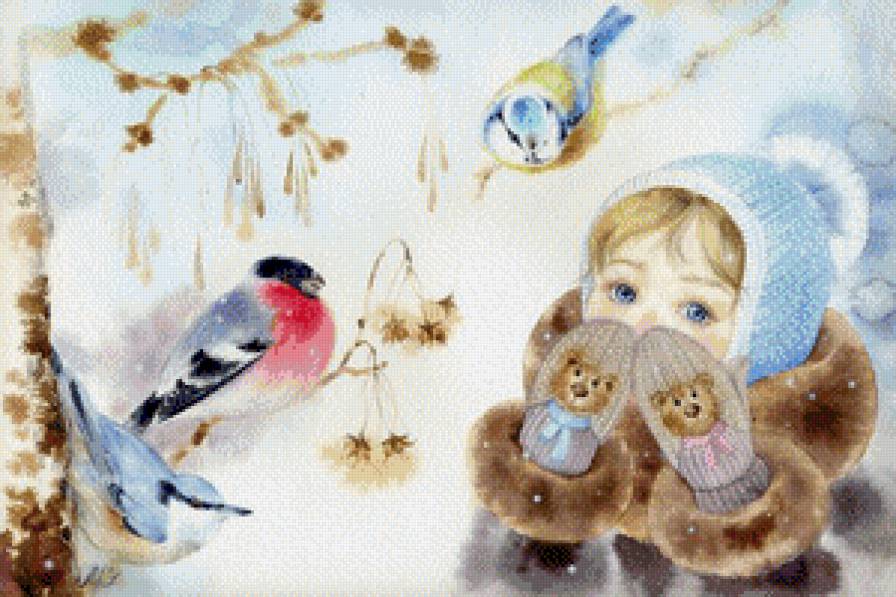 СПАСИБО ЗА ВНИМАНИЕ!!!